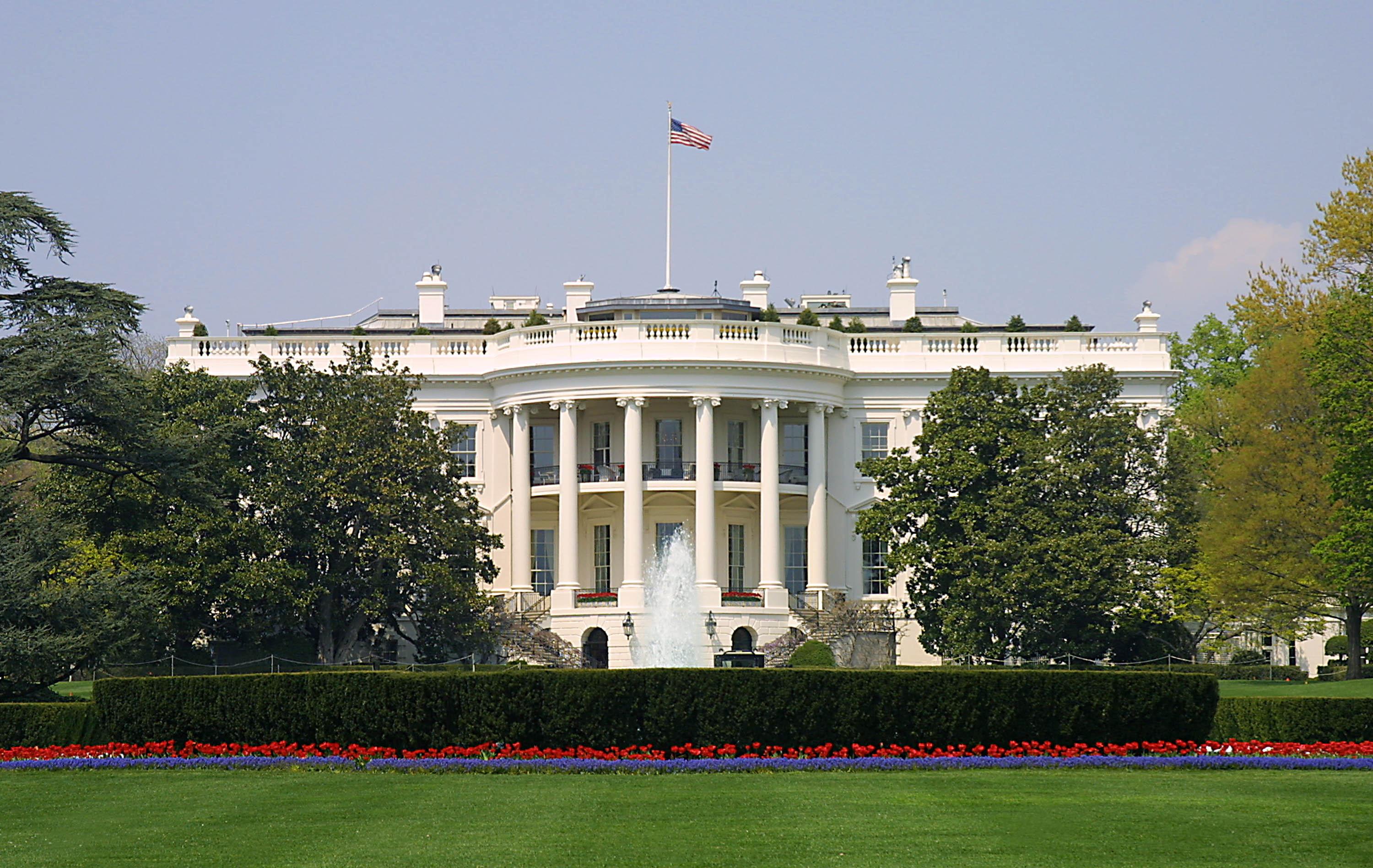 Presidential Quotes
Ron Bert
13
November 25, 2018
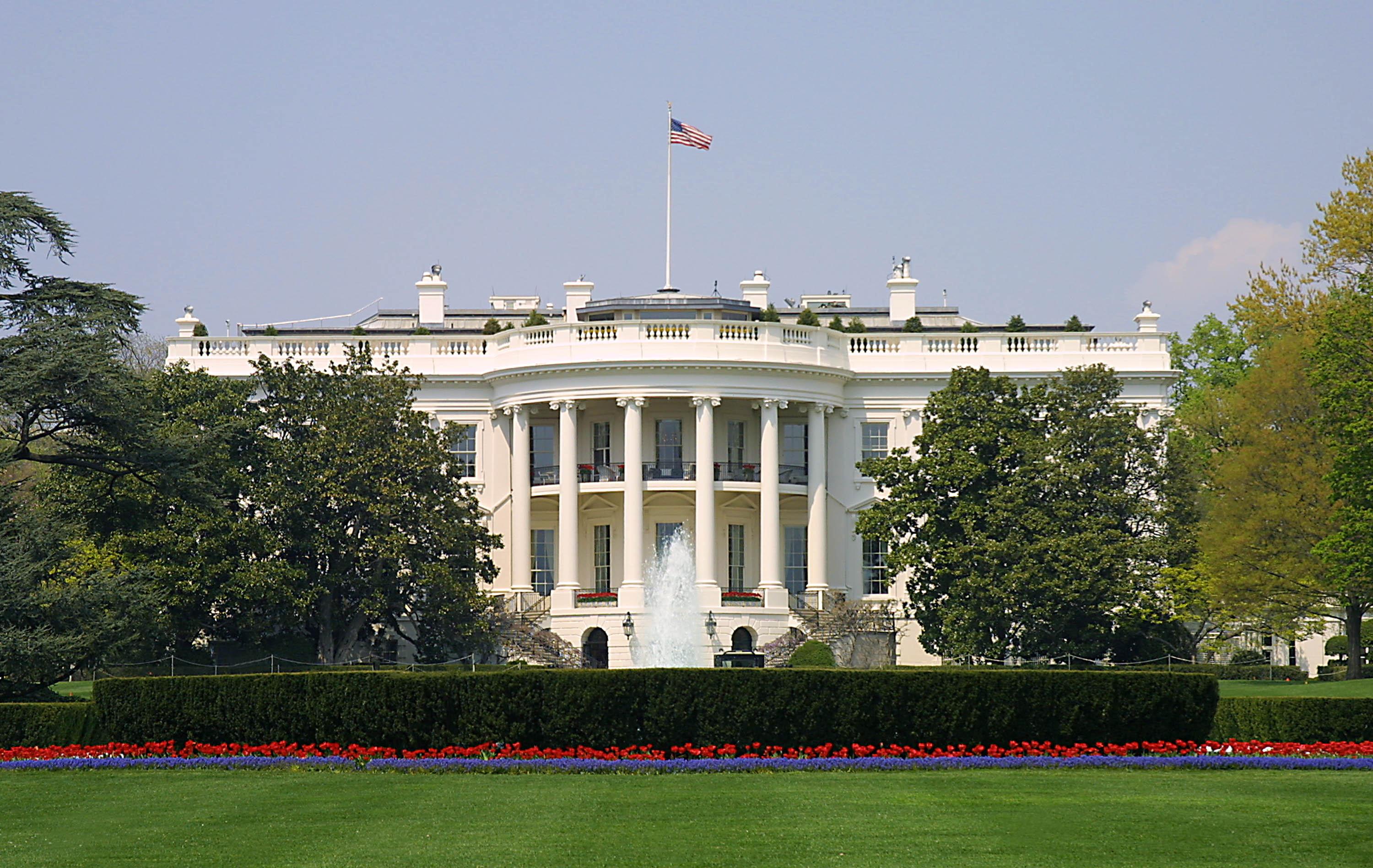 Part  11
16. Abraham Lincoln (1861-1865)
“The best thing about the future is that it comes one day at a time.”
"Therefore do not worry about tomorrow, for tomorrow will worry about its own things. Sufficient for the day is its own trouble." — Matthew 6:34
“Surely He intends some great good to follow this mighty convulsion which no mortal could make, and no mortal could stay.”
I wrote to you in my epistle not to keep company with sexually immoral people. Yet I certainly did not mean with the sexually immoral people of this world, or with the covetous, or extortioners, or idolaters, since then you would need to go out of the world. But now I have written to you not to keep company with anyone named a brother, who is sexually immoral, or covetous, or an idolater, or a reviler, or a drunkard, or an extortioner - not even to eat with such a person.                    — 1st Corinthians 5:9-11
would need to go out of the world
Submitted to the Sec. of War. -  “On principle I dislike an oath which requires a man to swear he has not done wrong. It rejects the Christian principle of forgiveness on terms of repentance. I think      it is enough if the man does         no wrong hereafter.”
forgiveness
on terms of repentance
no wrong hereafter
Afterward Jesus found him          in the temple, and said to him, "See, you have been made well. Sin no more, lest a worse thing come upon you." — John 5:14
Sin no more
“The Union is much older than the Constitution. It was formed in fact, by the Articles of Association in 1774. It was matured and continued by the Declaration of Independence in 1776.”
Two are better than one, Because they have a good reward for their labor. For if they fall, one will lift up his companion. But woe to him who is alone when he falls, For he has no one to help him up. Again, if two lie down together, they will keep warm; But how can one be warm alone? Though one may be overpowered by another, two can withstand him. And a threefold cord is not quickly broken.    — Ecclesiastes 4:9-12
a threefold cord is not quickly broken
“Do I not destroy my enemies when I make them my friends?”
Therefore if your enemy is  hungry, feed him; If he is thirsty, give him drink; For in so doing you will heap coals of fire on his head.  — Romans 12:20
"We are not enemies, but friends. We must not be enemies. Though passion may have strained, it must not break our bonds of affection. The mystic chords of memory, stretching from every battle-field, and patriot grave, to every living heart and hearth-stone, all over this broad land, will yet swell the chorus of the Union, when again touched, as surely they will be, by the better angels of our nature.”
holiness
our nature
“I do the very best I can, I mean to keep going. If the end brings me out all right, then what is said against me won't matter. If I'm wrong, ten angels swearing I was right won't make a difference.”
“With the fearful strain that is on me night and day, if I did not laugh I should die.”
A merry heart does good, like medicine, But a broken spirit dries the bones. — Proverbs 17:22
heart
heart
Even in laughter the heart may sorrow, And the end of mirth may be grief. — Proverbs 14:13
heart
heart
Sorrow is better than laughter, For by a sad countenance the heart is made better.  — Ecclesiastes 7:3
Sorrow
heart
Sorrow
For in much wisdom is much grief, And he who increases knowledge increases sorrow.  — Ecclesiastes 1:18
Sorrow
“In this sad world of ours sorrow comes to all and it often comes with bitter agony. Perfect relief is not possible except with time. You cannot now believe that you will ever feel better. But this is not true. You are sure to be happy again. Knowing this, truly believing it will make you less miserable now. I have had enough experience to make this statement.”
“In order to win a man to          your cause, you must first reach his heart, the great high road         to his reason.”
cause
his heart
the
his heart
his reason
life
his reason
salvation
the cause
senses
heart
Every way of a man is right in his own eyes, But the Lord weighs the hearts.  — Proverbs 21:2
eyes
heart
Trust in the LORD with all your heart, And lean not on your own understanding; In all your ways acknowledge Him, And He shall direct your paths. — Proverbs 3:5-6
heart
lean
heart
For it is the God who commanded light to shine out of darkness, who has shone in our hearts to give the light of the knowledge of the glory of God in the face of Jesus Christ. — 2nd Corinthians 4:6
hearts
shine
in
hearts
heart
knowledge
in
in the face of Jesus Christ
in
sanctify the Lord
But sanctify the Lord God in your hearts, and always be ready to give a defense to everyone who asks you a reason for the hope that is in you, with meekness and fear; ...  — 1st Peter 3:15
hearts
one
one is
for the hope
in
is
Jesus answered and said to him, "Most assuredly, I say to you, unless one is born again,                he cannot see the                                 kingdom of God."                              — John 3:3
one is
see
“He has a right to criticize,           who has a heart to help.”
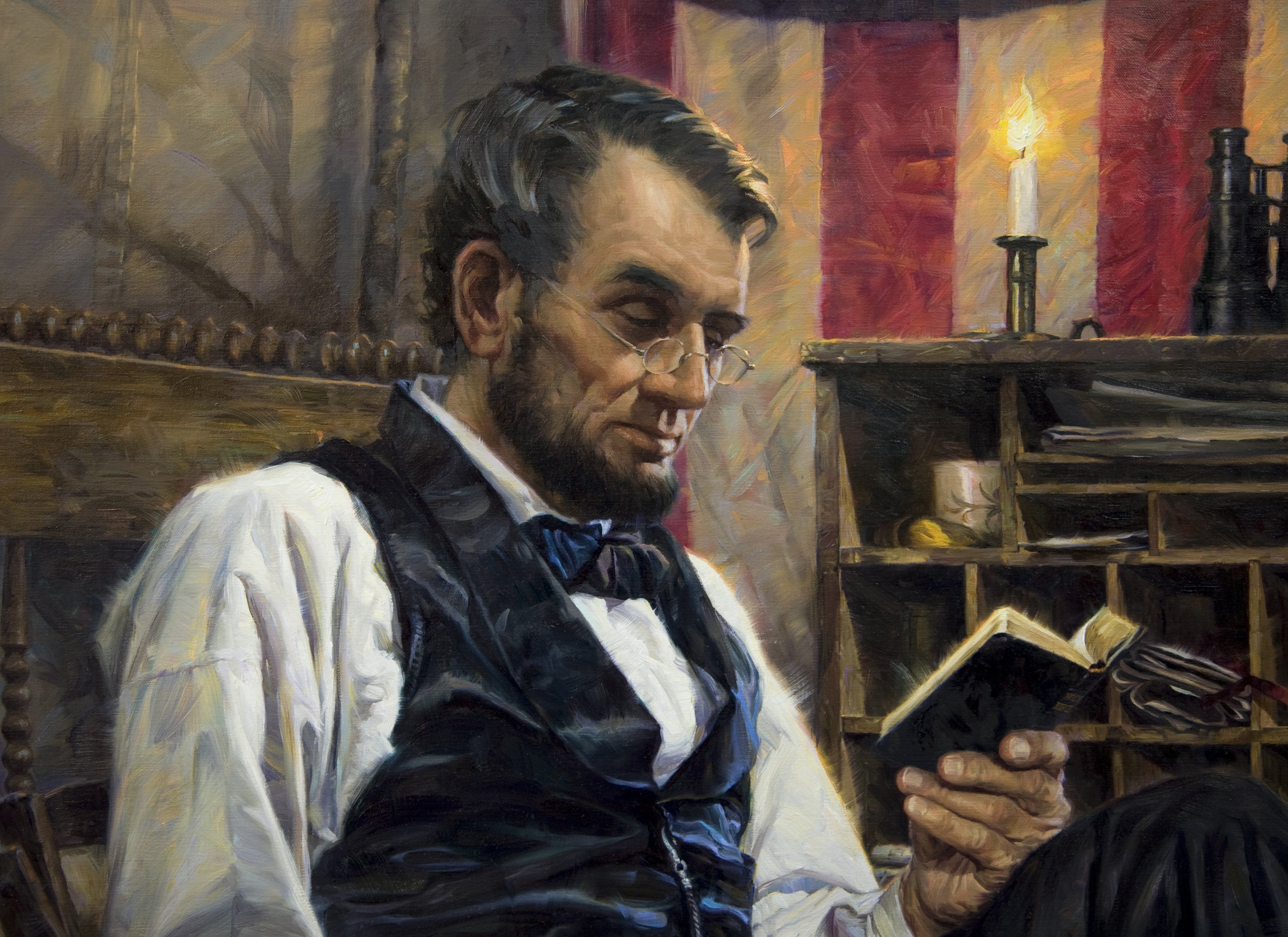 my
my
my
“Here in my heart, my happiness, my house. Here inside the lighted window is my love, my hope, my life. Peace is my companion on the pathway winding to the threshold. Inside this portal dwells new strength in the security, serenity, and radiance of those I love above life itself. Here two will build new dreams -- dreams that tomorrow will come true.         The world over, these are the thoughts           at eventide when footsteps turn ever homeward. In the haven of the hearthside     is rest and peace and comfort.”
my
my
inside the light
hope
my
my
r
in
above
hope for peace
dreams that tomorrow will come true
fo
peace
[Speaker Notes: Great men have always had dreams that outlive the times.]
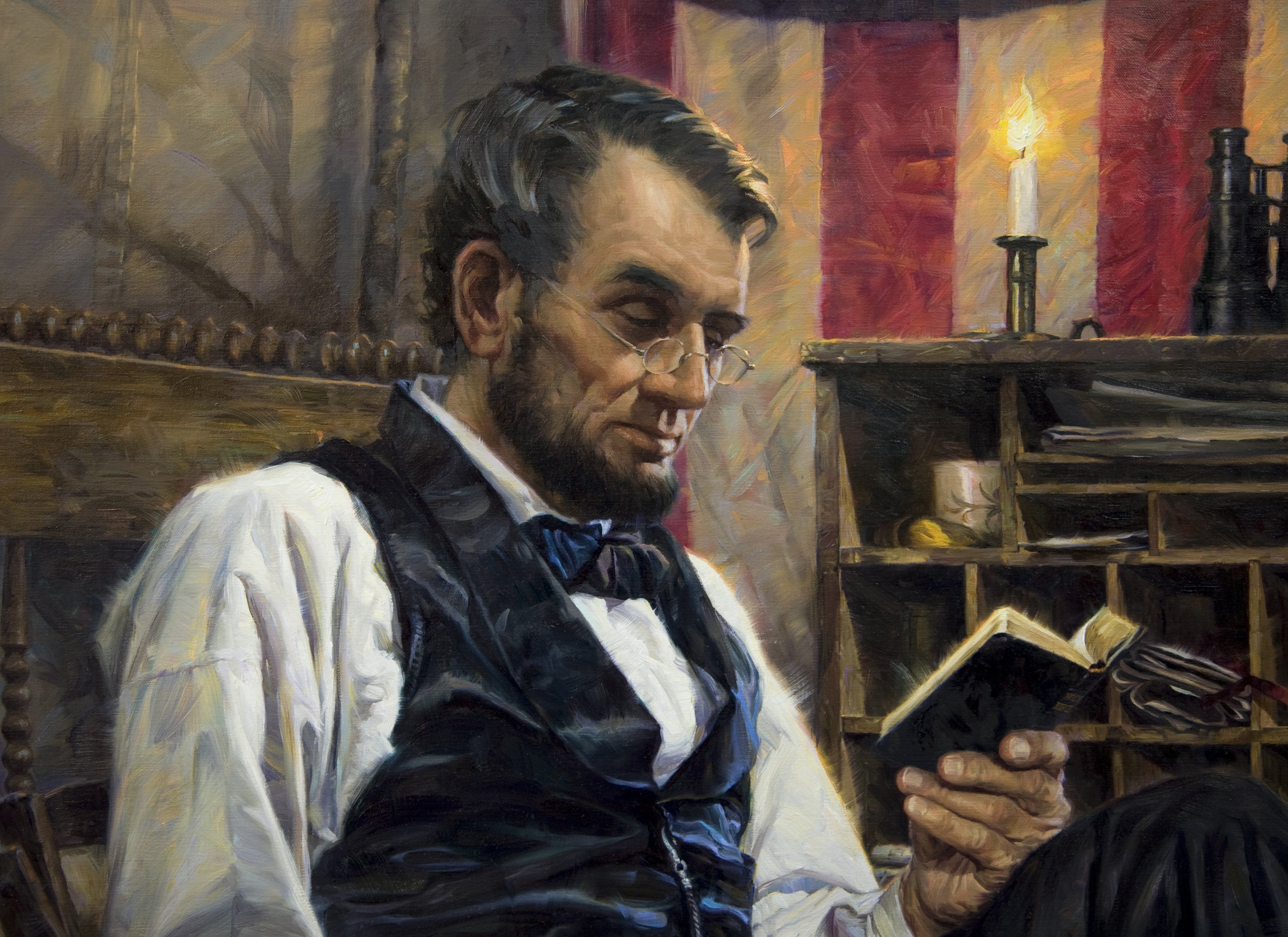 Through wisdom a house is built, And by understanding it is established; By knowledge the rooms are filled With all precious and pleasant riches. — Proverbs 24:3-4
"Behold, I stand at the door and knock. If anyone hears My voice and opens the door, I will come in to him and dine with him, and he with Me."  — Revelation 3:20
is built
wisdom
understanding
knowledge
established
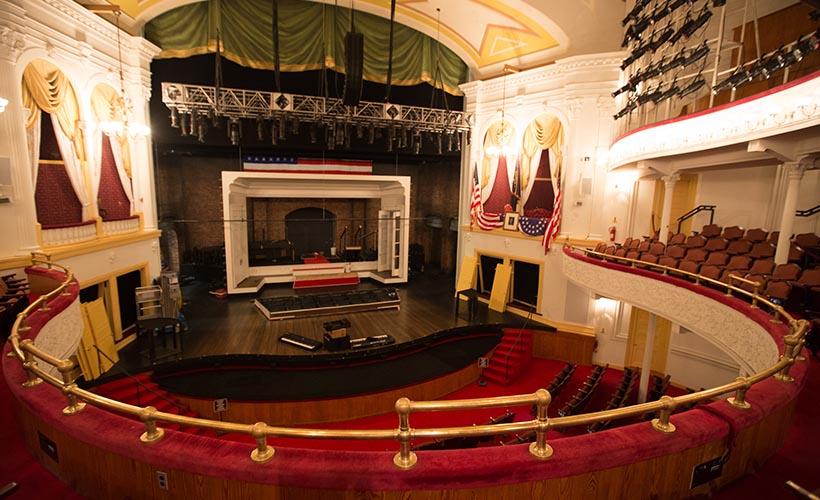 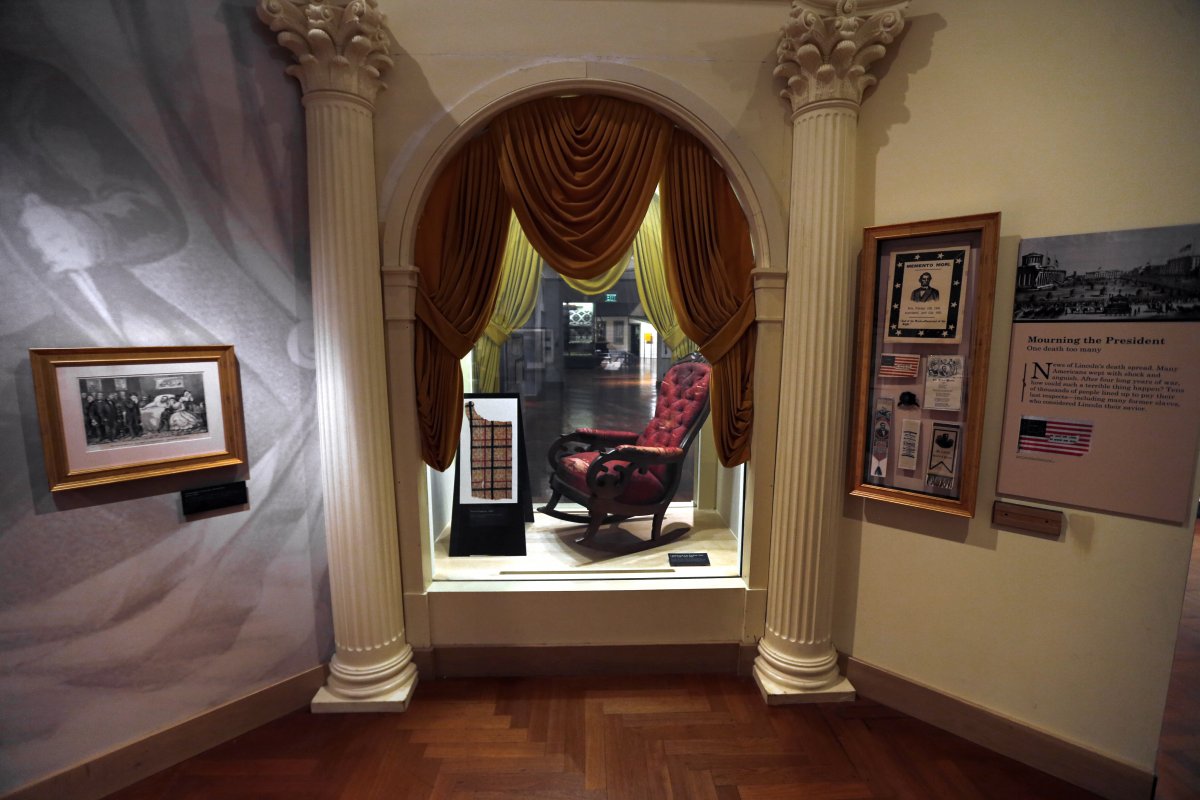 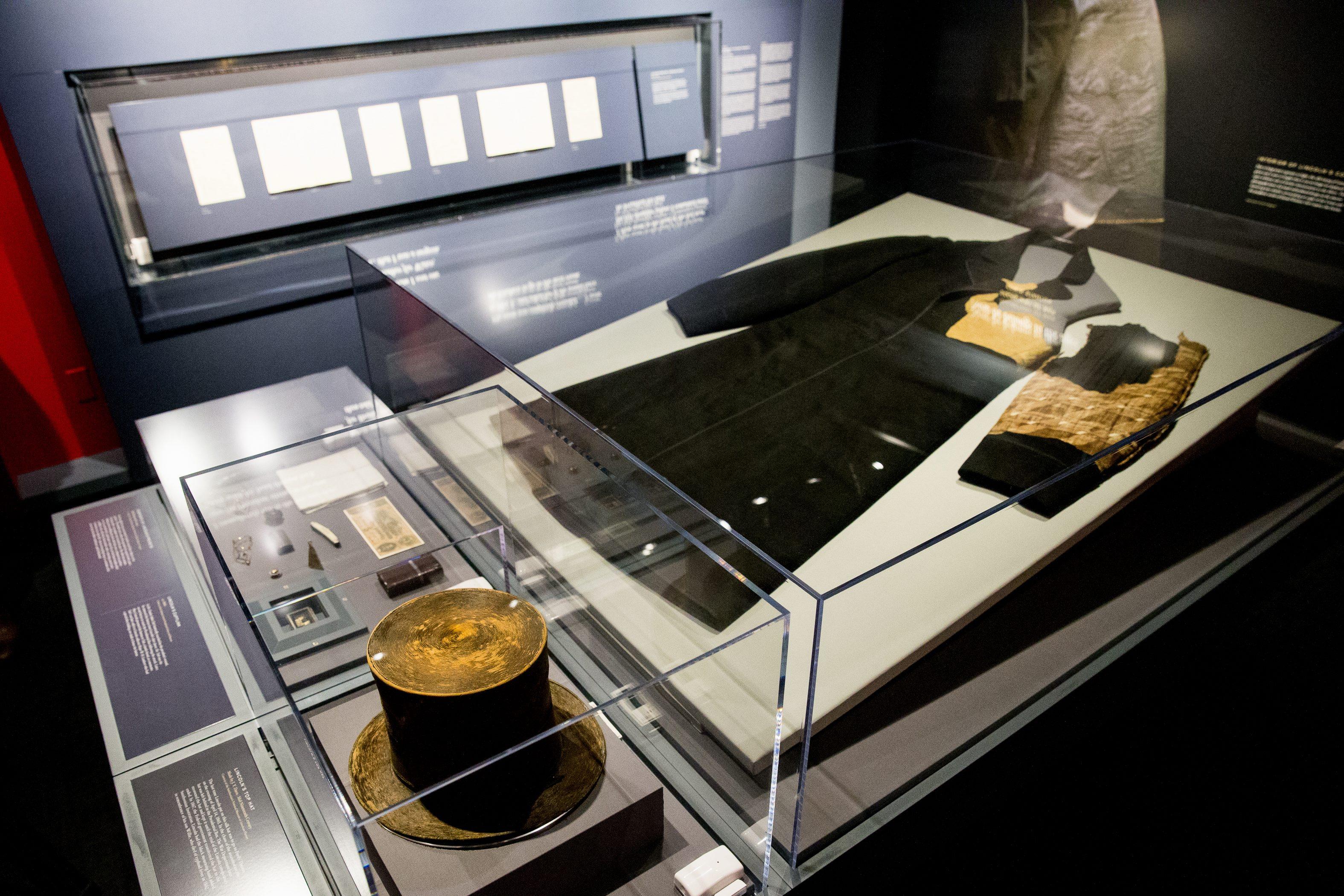 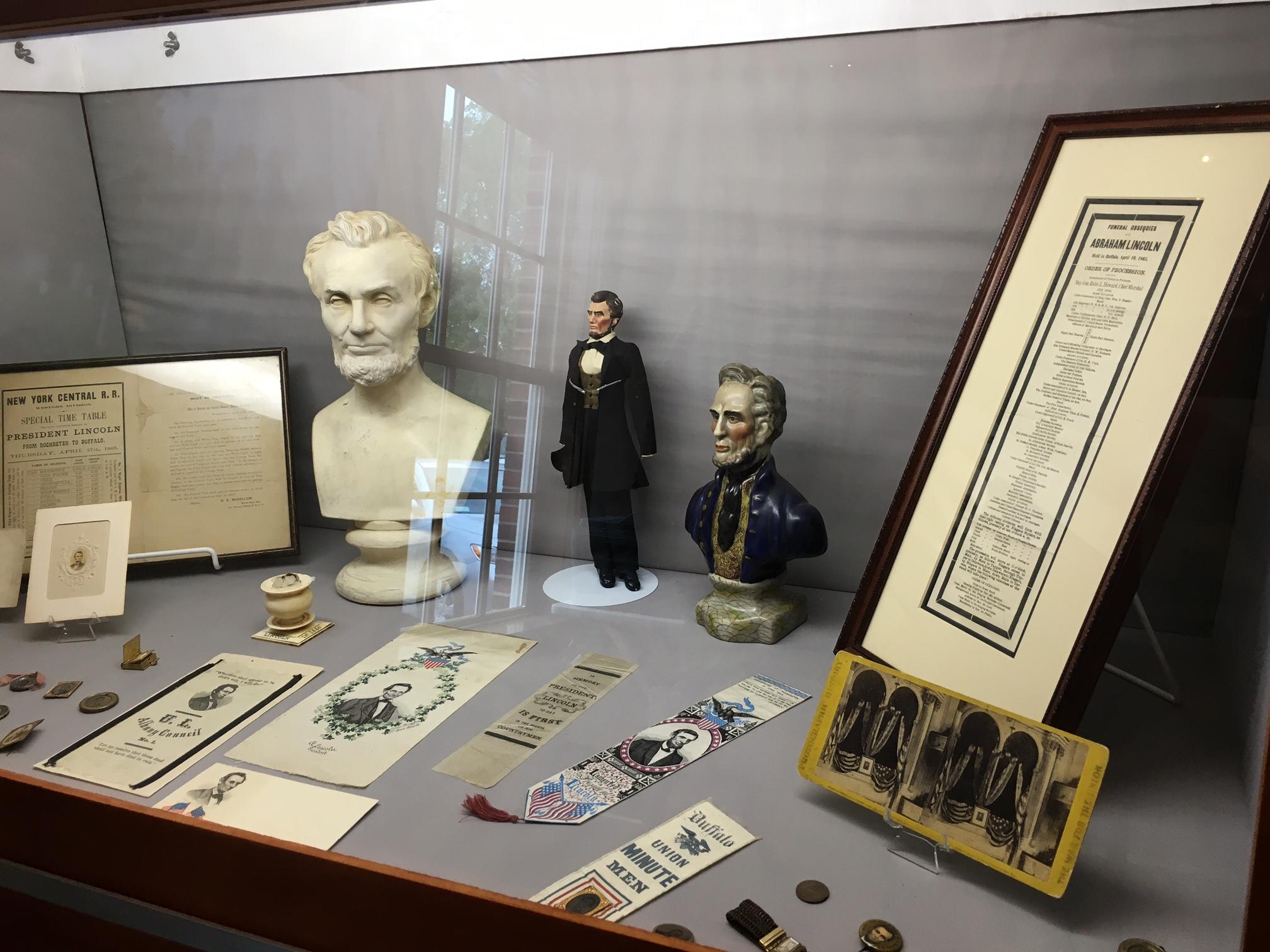 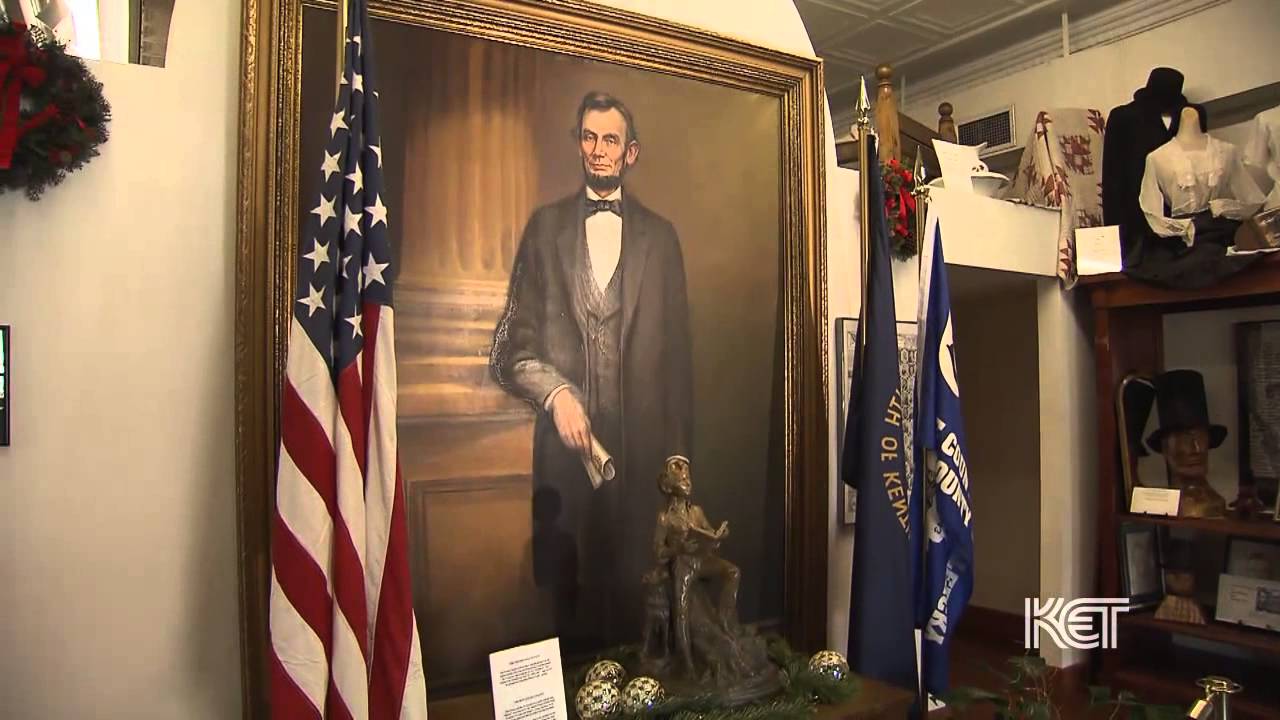 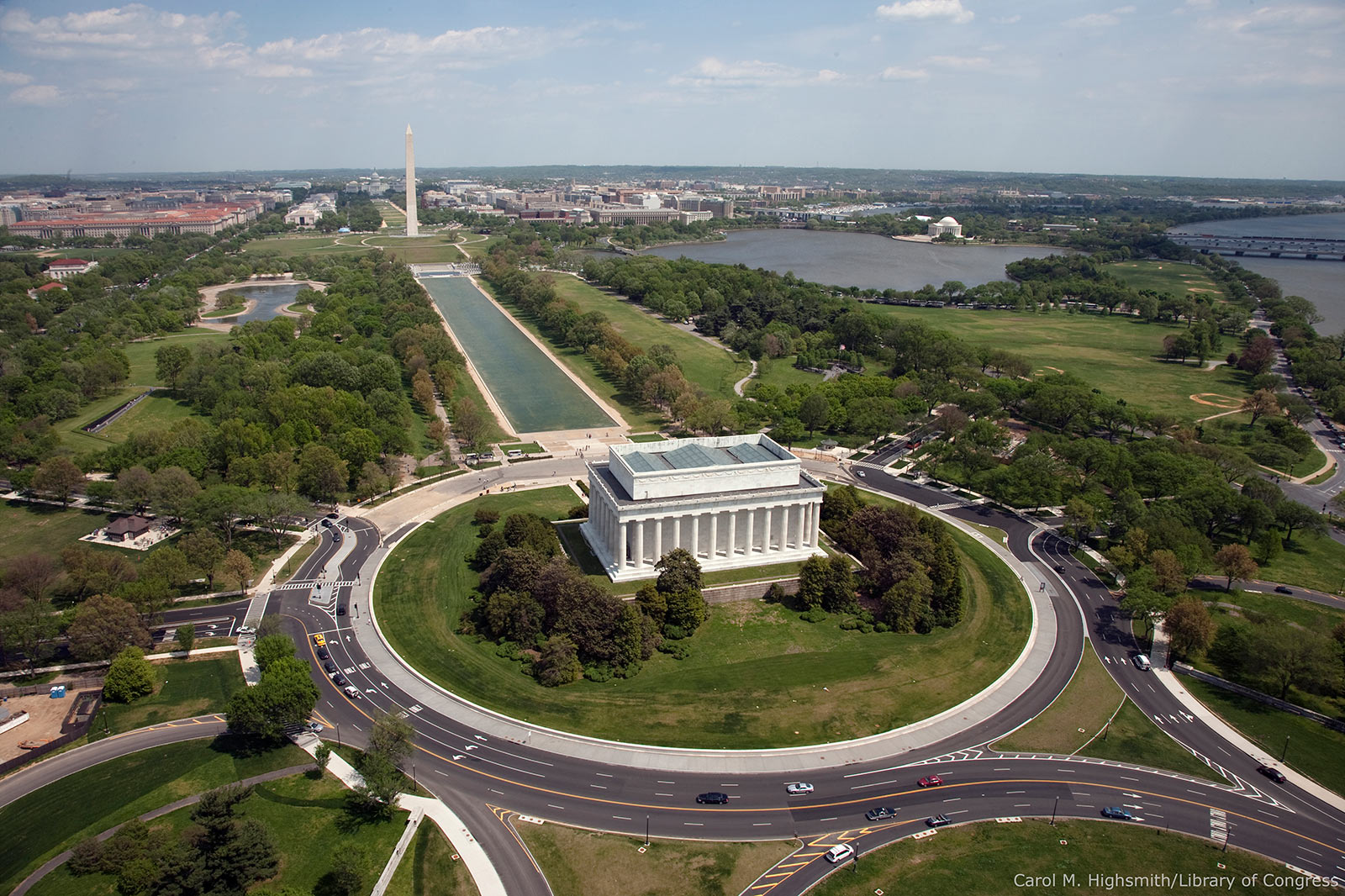 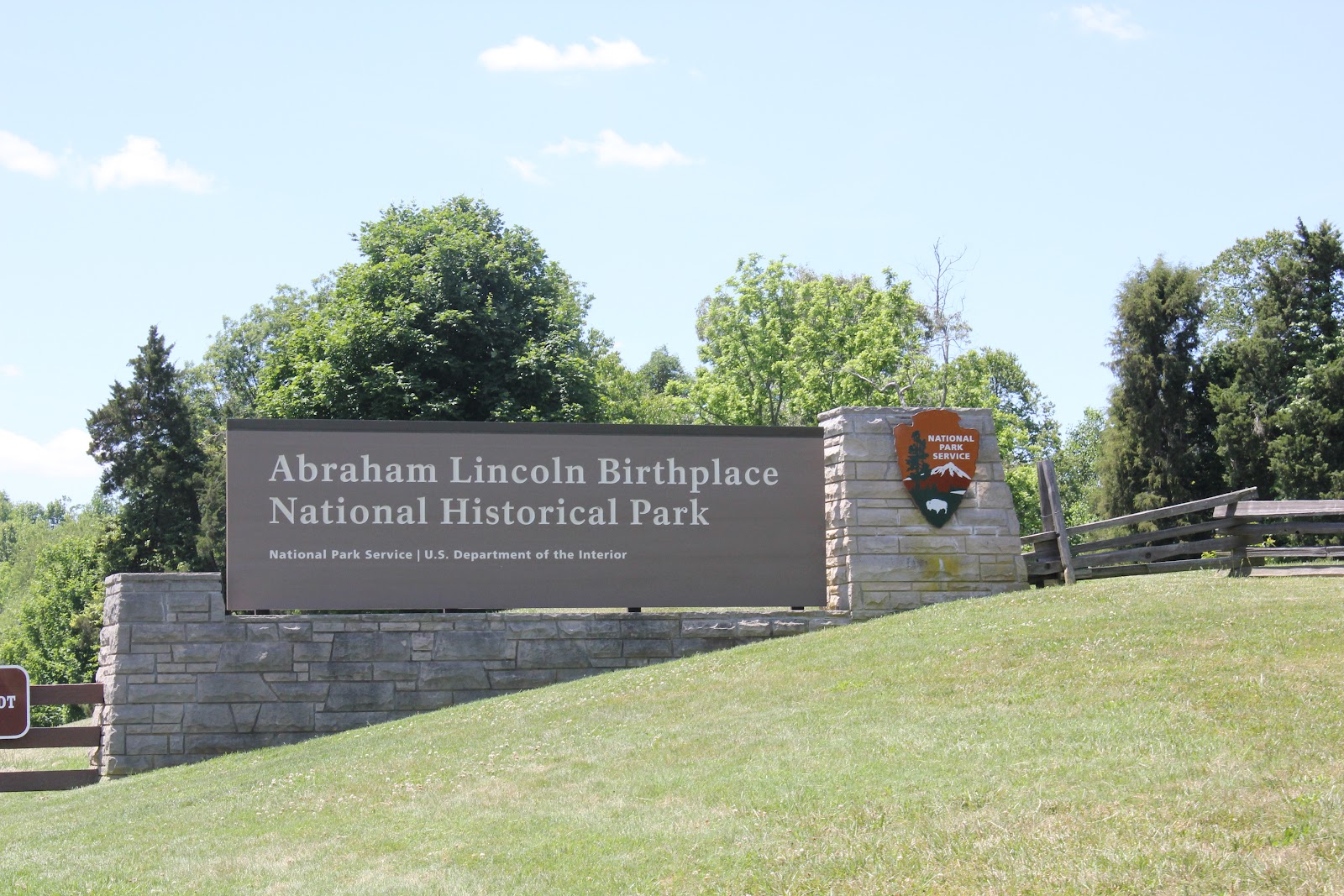 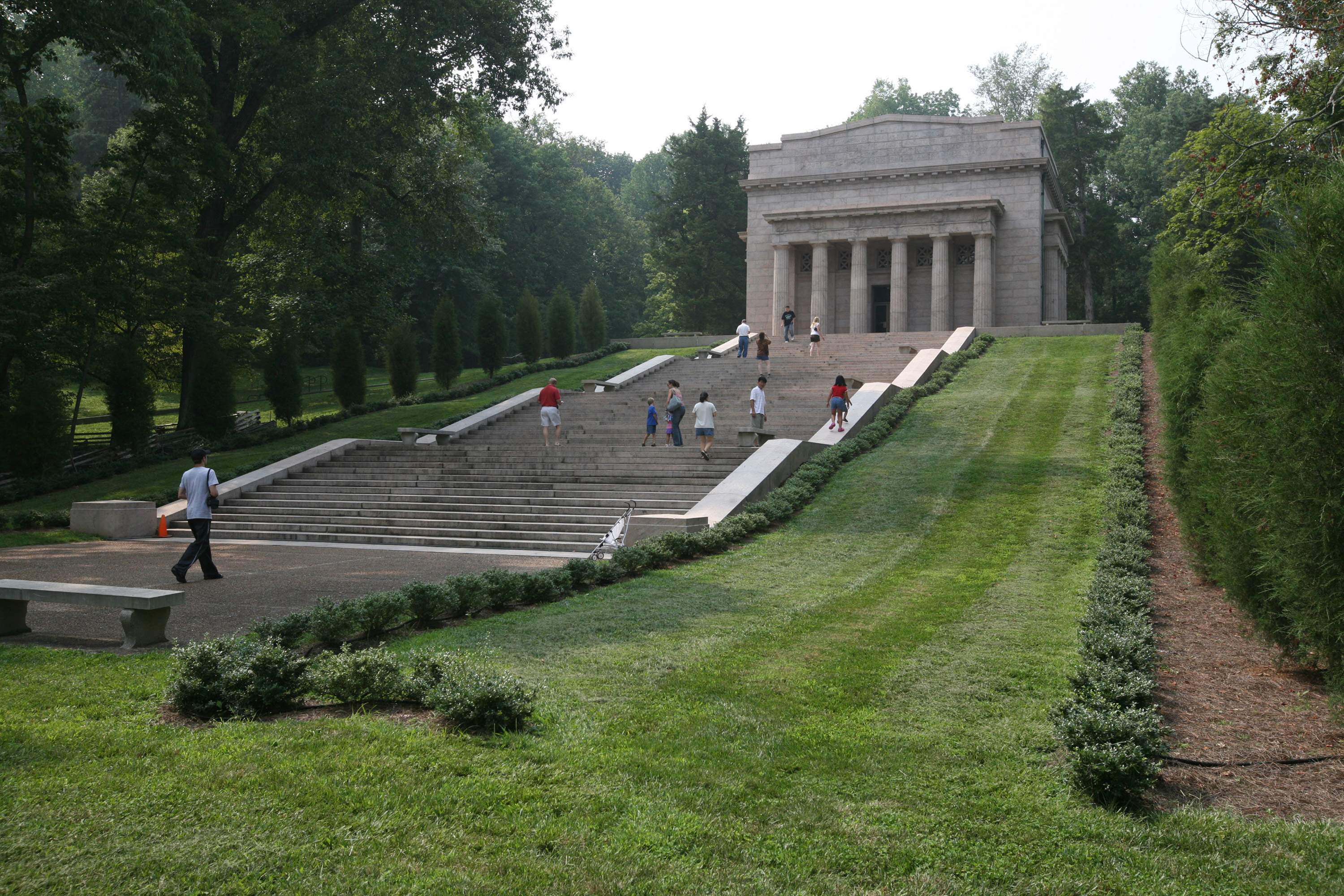 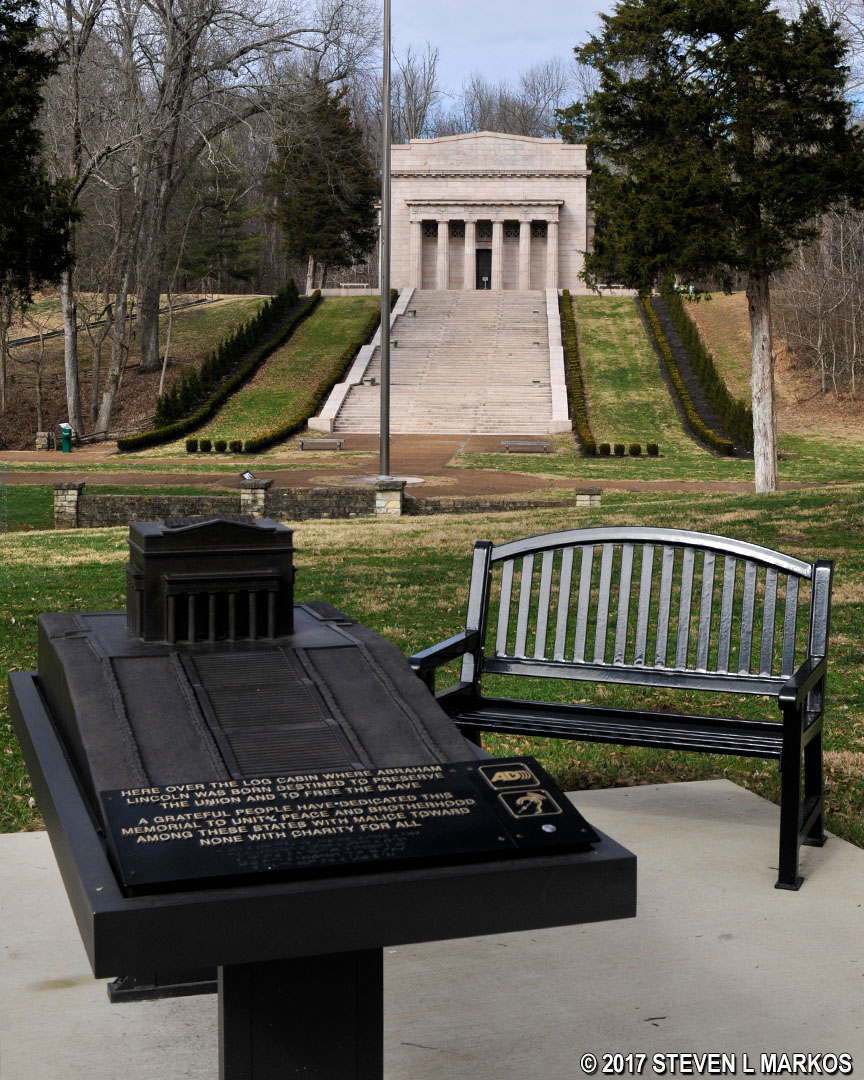 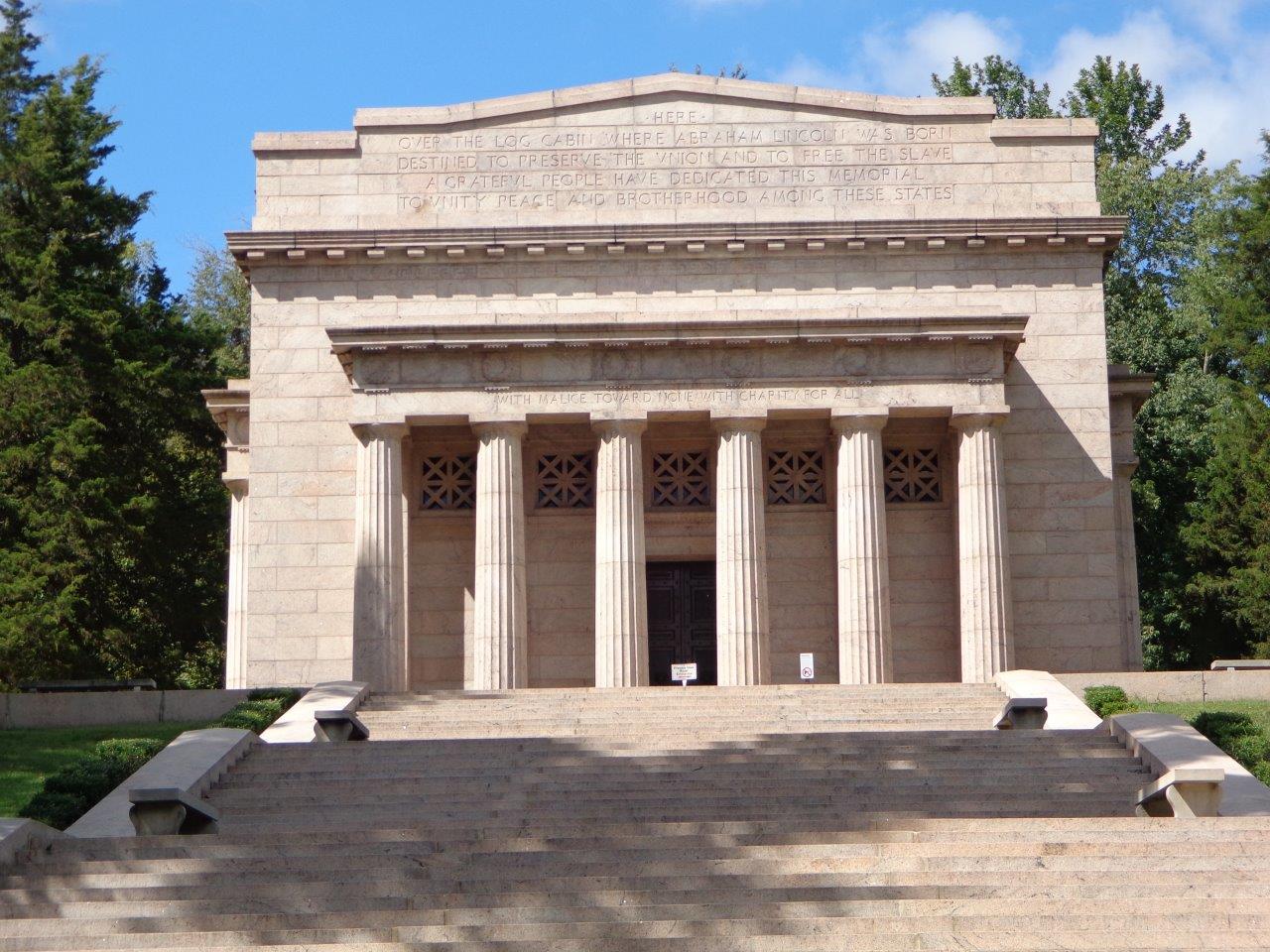 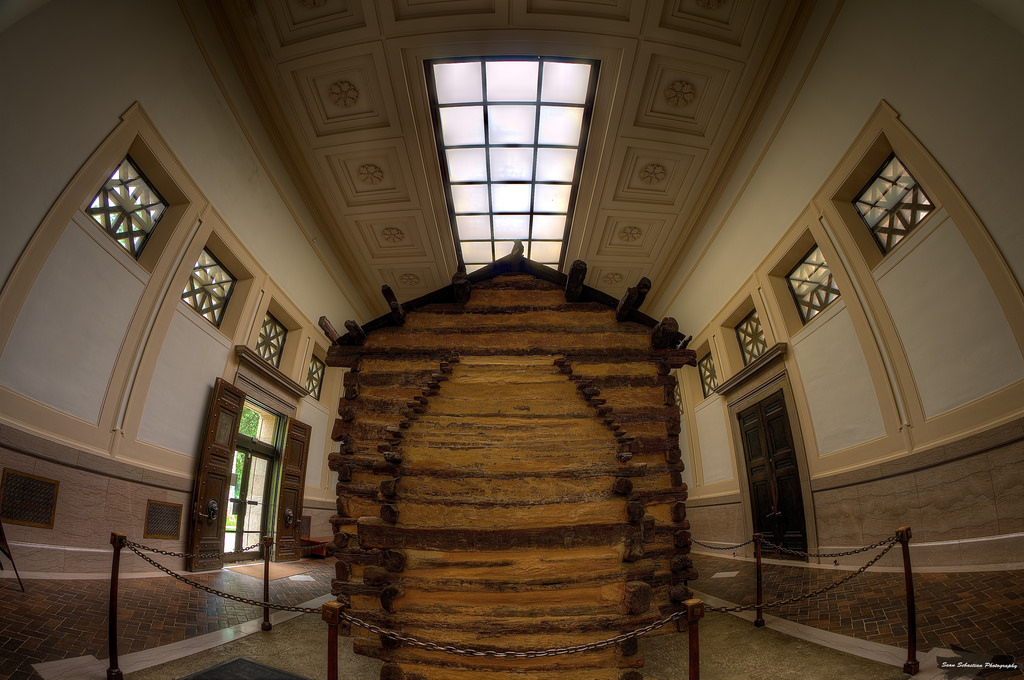 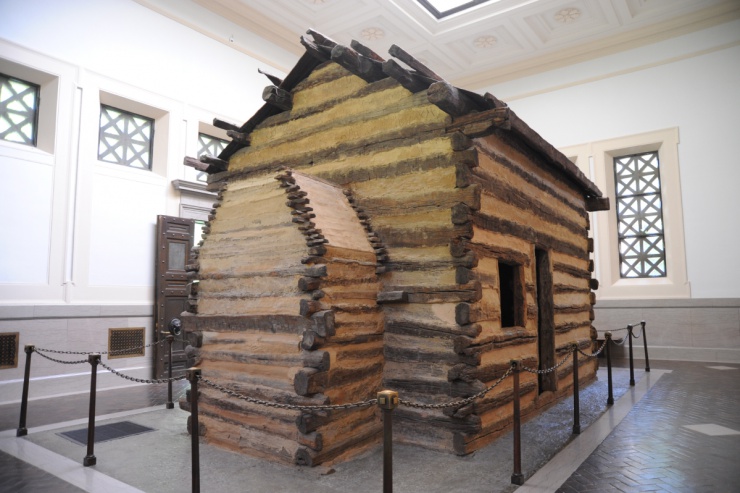 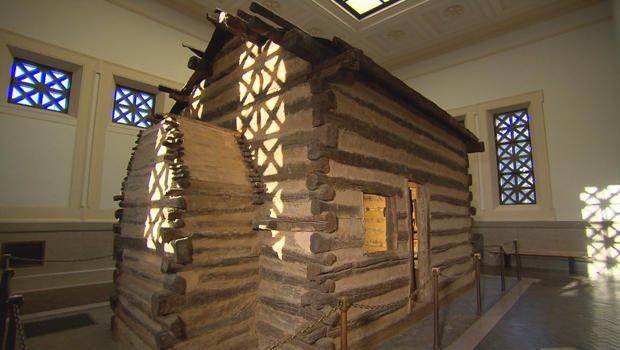 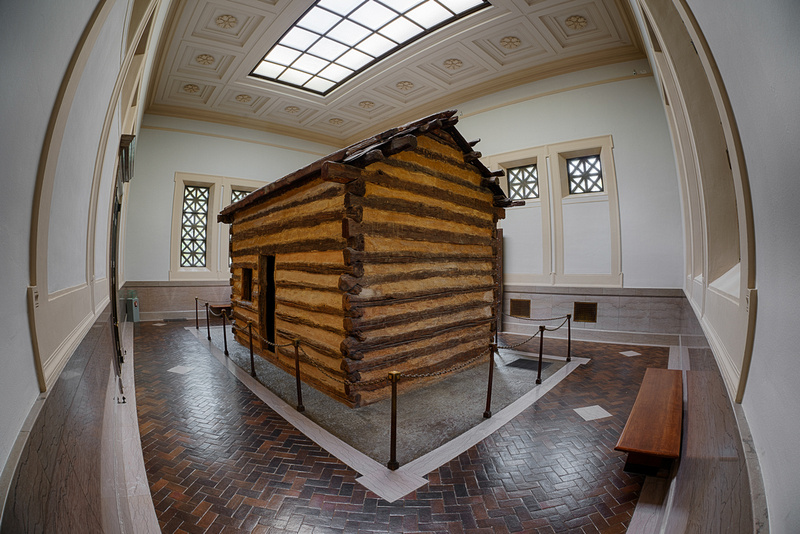 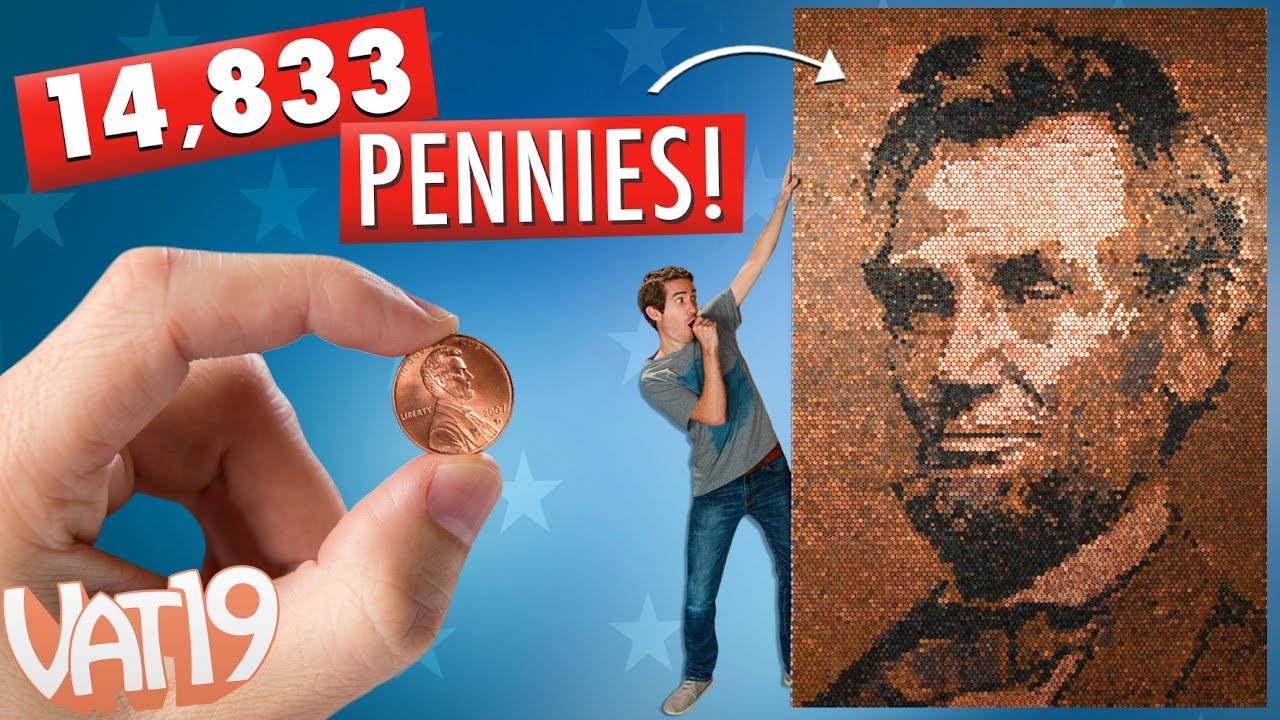 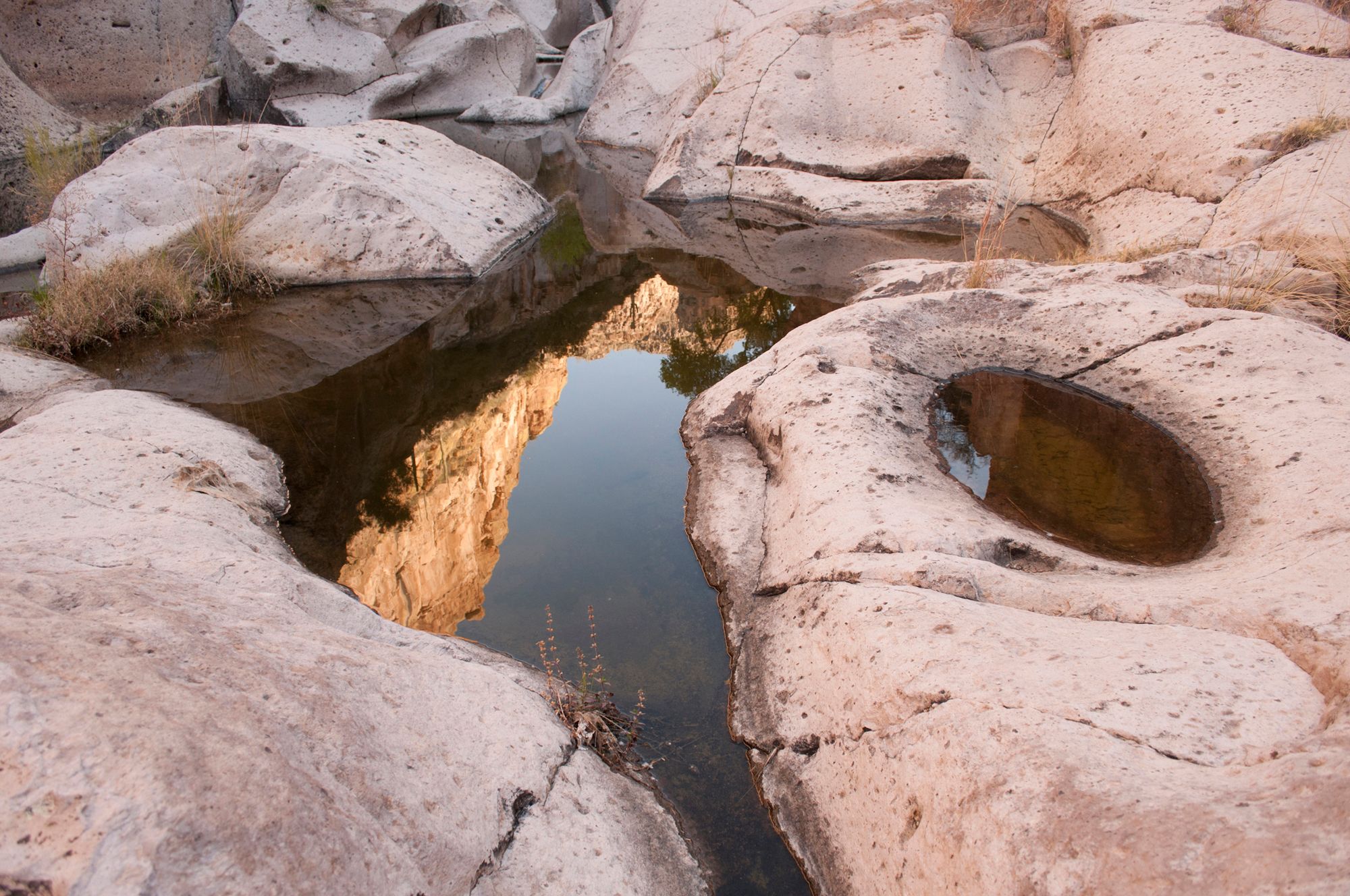 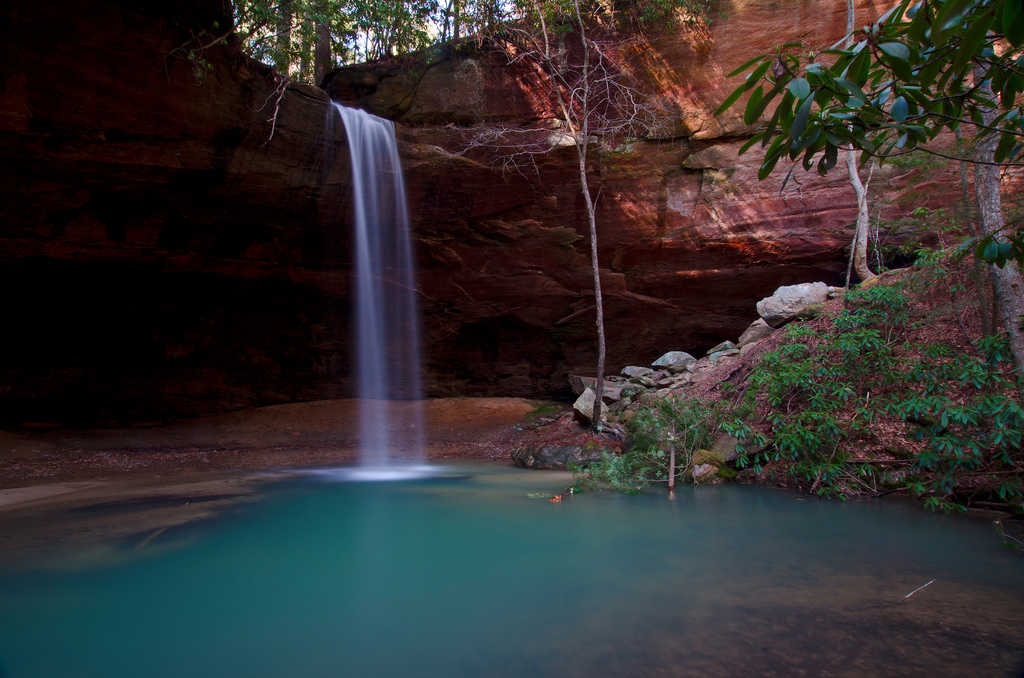 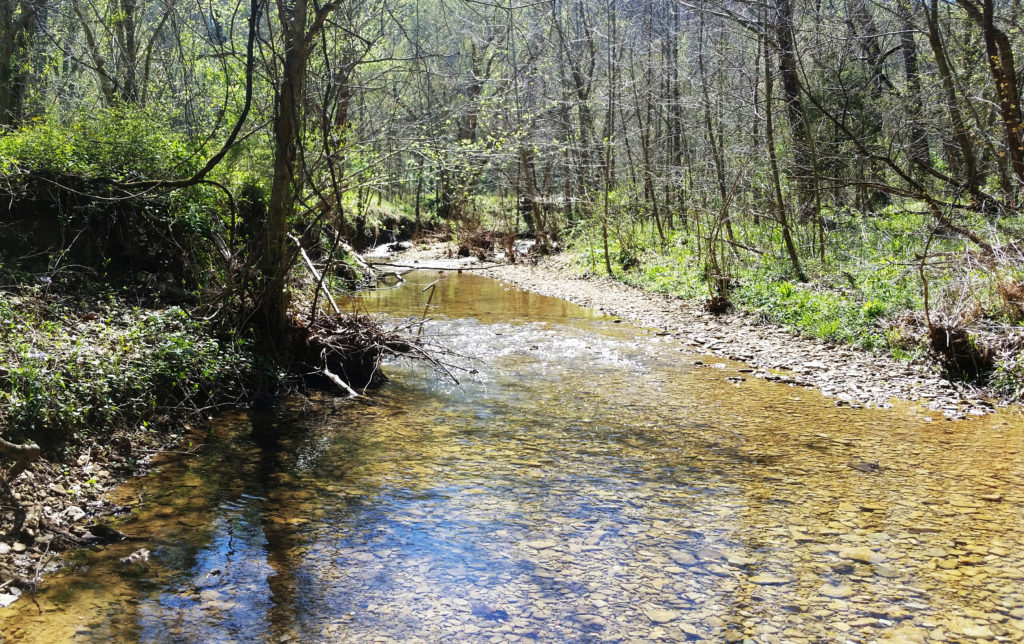 [Speaker Notes: Knob Creek Lincoln’s boyhood creek]
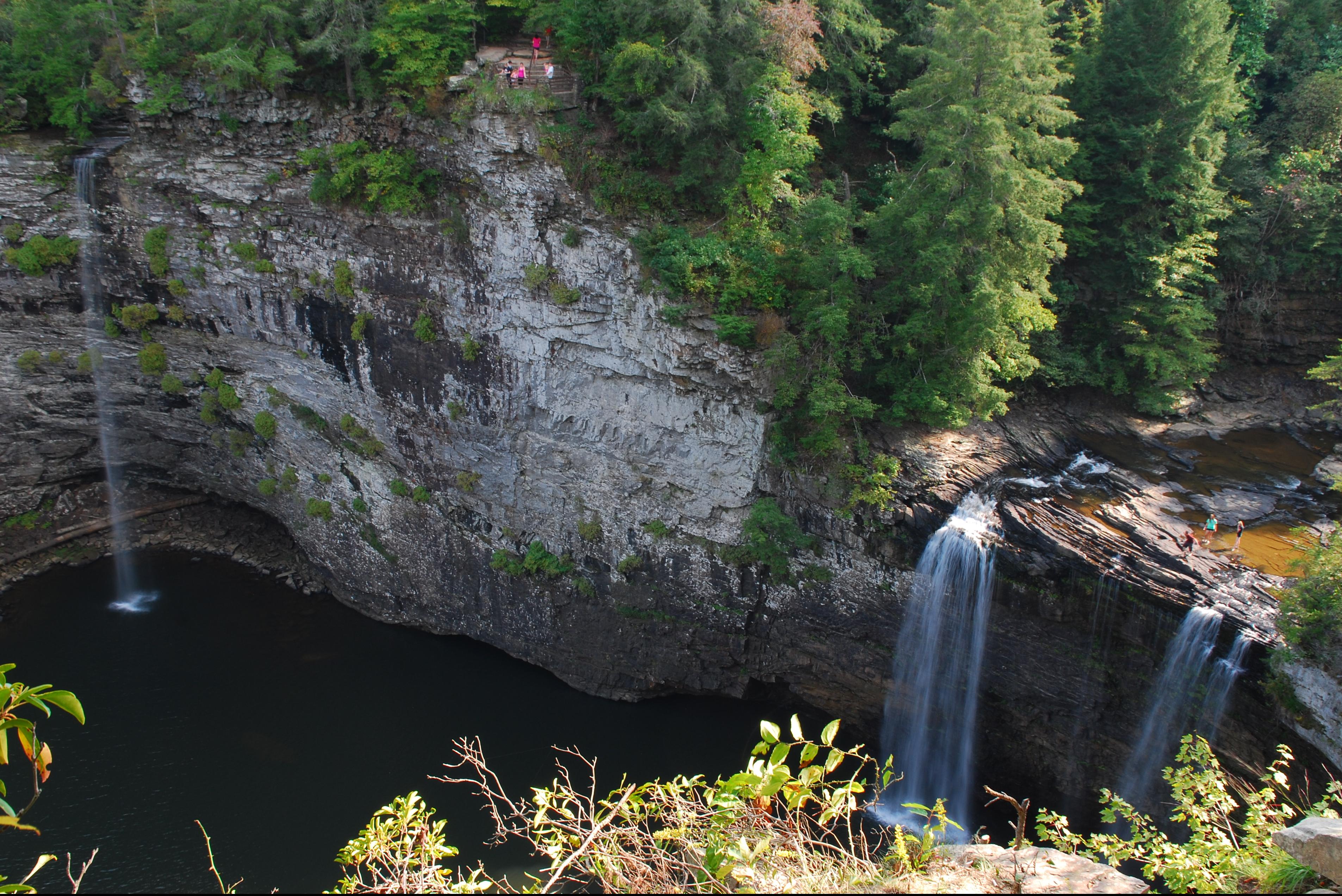 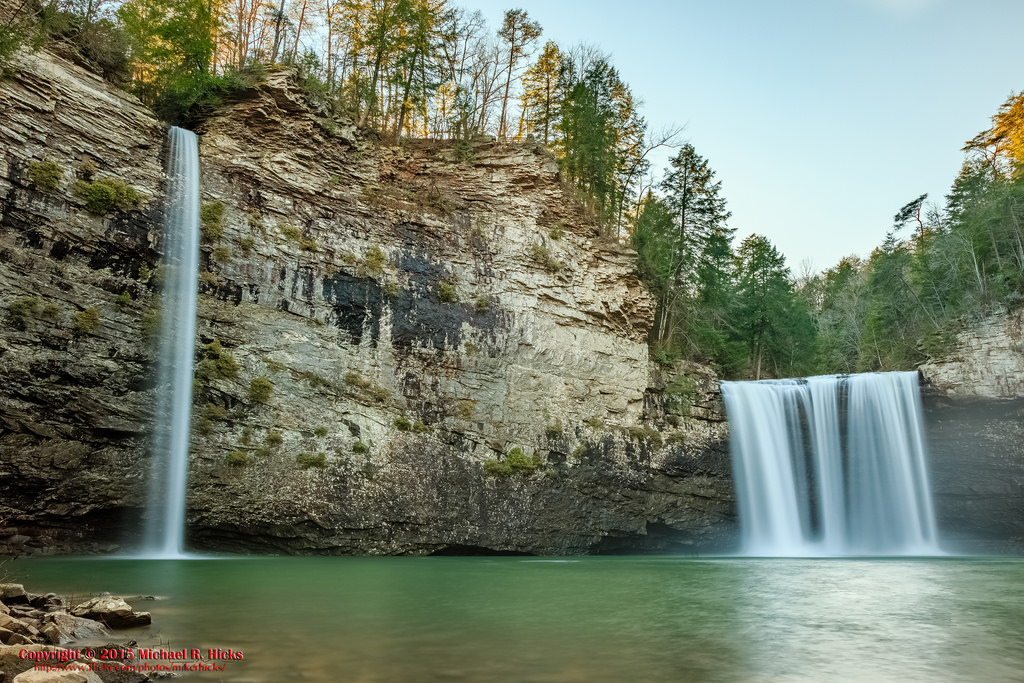 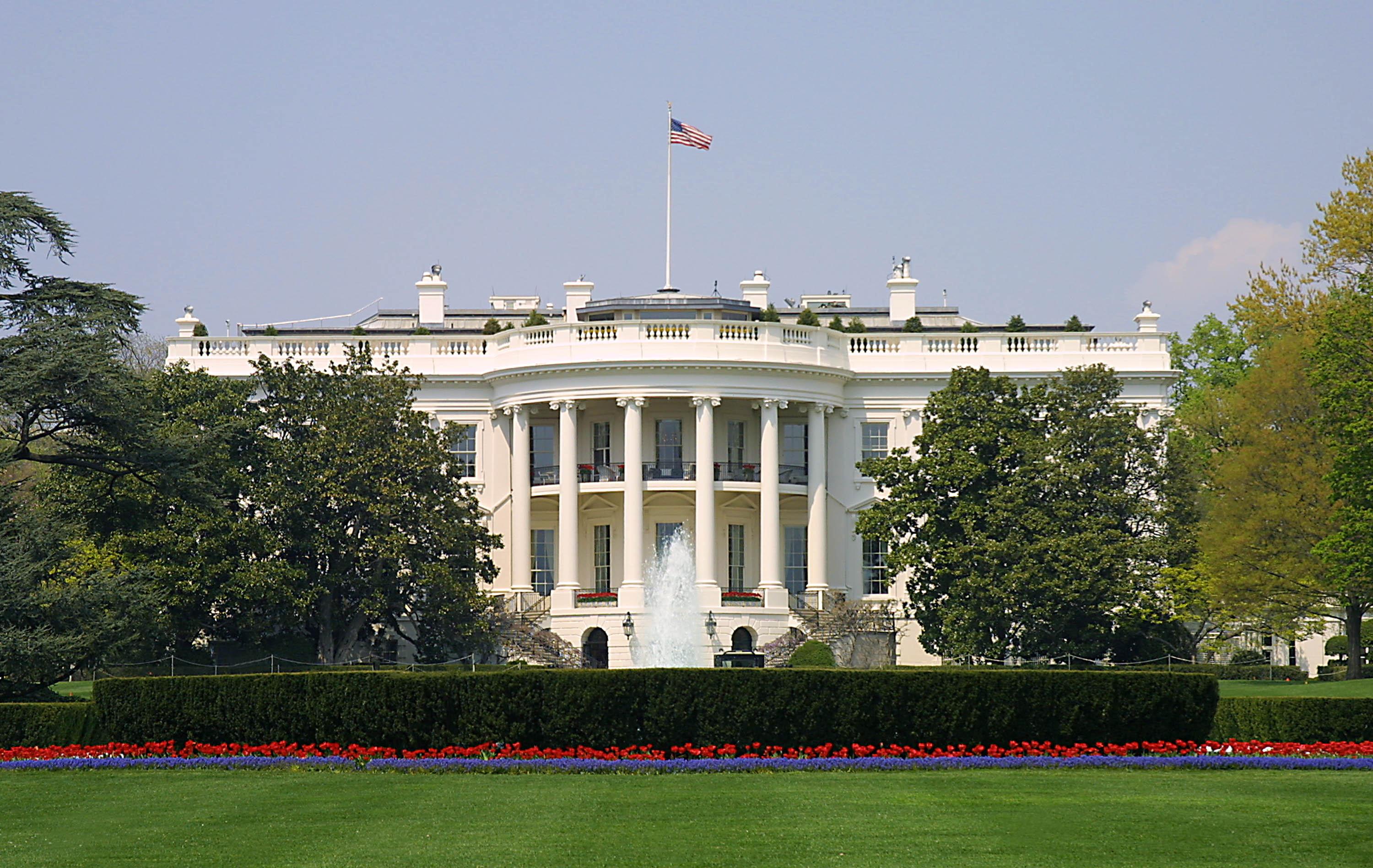 Presidential Quotes
Ron Bert
13½
December ??, 2018
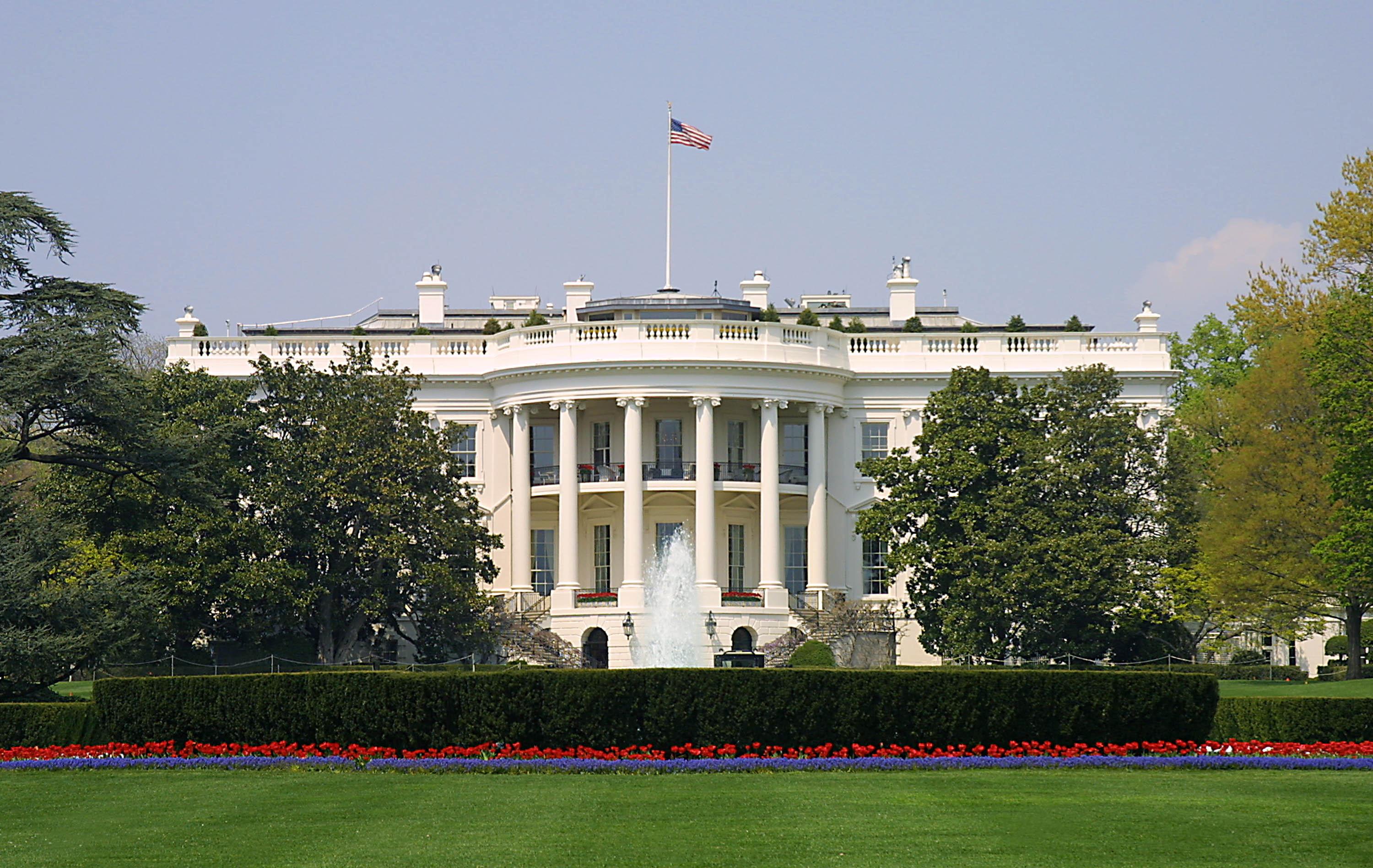 Part  12
16. Abraham Lincoln (1861-1865)
“Character is like a tree               and reputation like a shadow.          The shadow is what we think of it; the tree is the real thing.”
Character
A good name is better than precious ointment, And the day of death than the day of one's birth;  — Ecclesiastes 7:1
"Either make the tree good and its fruit good, or else make the tree bad and its fruit bad; for a tree is known by its fruit. — Matthew 12:33
For if anyone is a hearer of the word and not a doer, he is like a man observing his natural face in a mirror; for he observes himself, goes away, and immediately forgets what kind of man he was. — James 1:23-24
Listen to counsel and receive instruction, That you may be wise in your latter days. There are many plans in a man's heart, Nevertheless the LORD'S counsel-that will stand.  — Proverbs 19:20-21
“You can fool all the people some of the time, and some of the people all the time, but you cannot fool all the people all      the time.”
Some men's sins are clearly evident, preceding them to judgment, but those of some men follow later.  — 1st Timothy 5:24
“I could write shorter sermons  but when I get started I’m           too lazy to stop.”
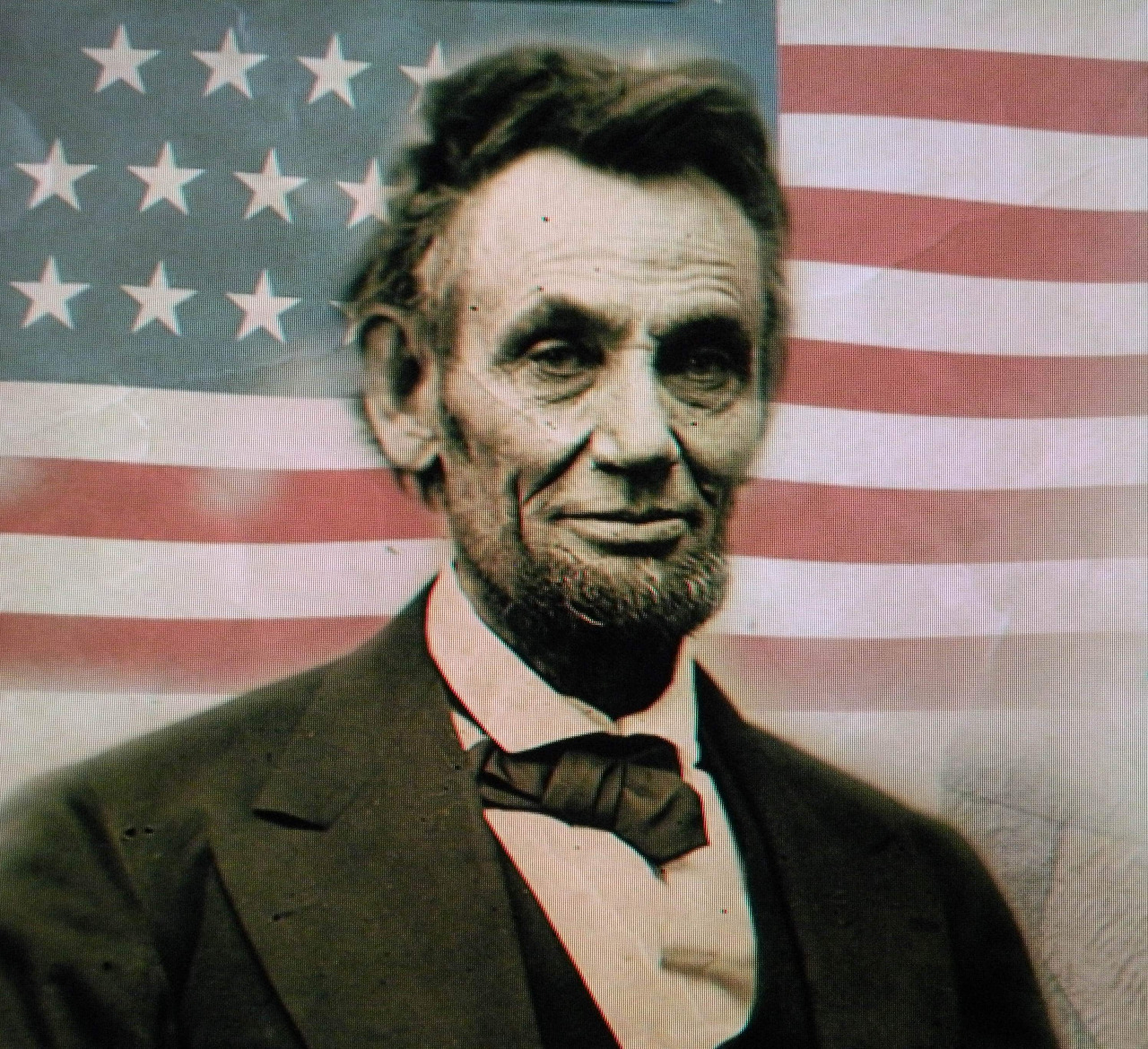 “I have endured a great deal         of ridicule without much malice, and have received a great deal    of kindness not quite free        from ridicule."
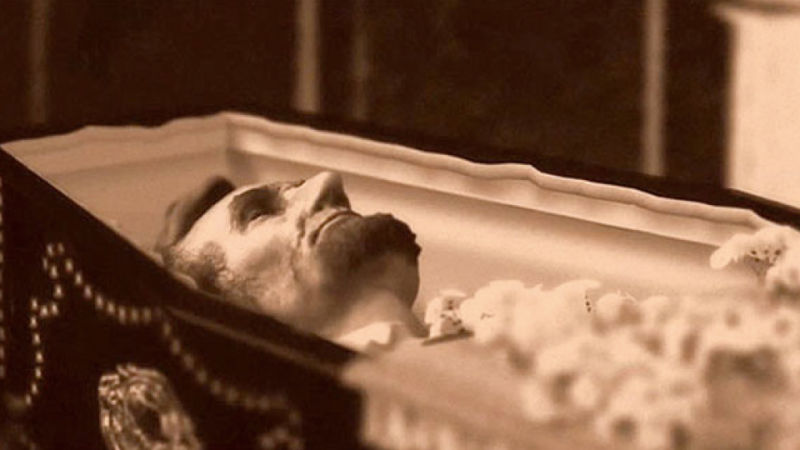 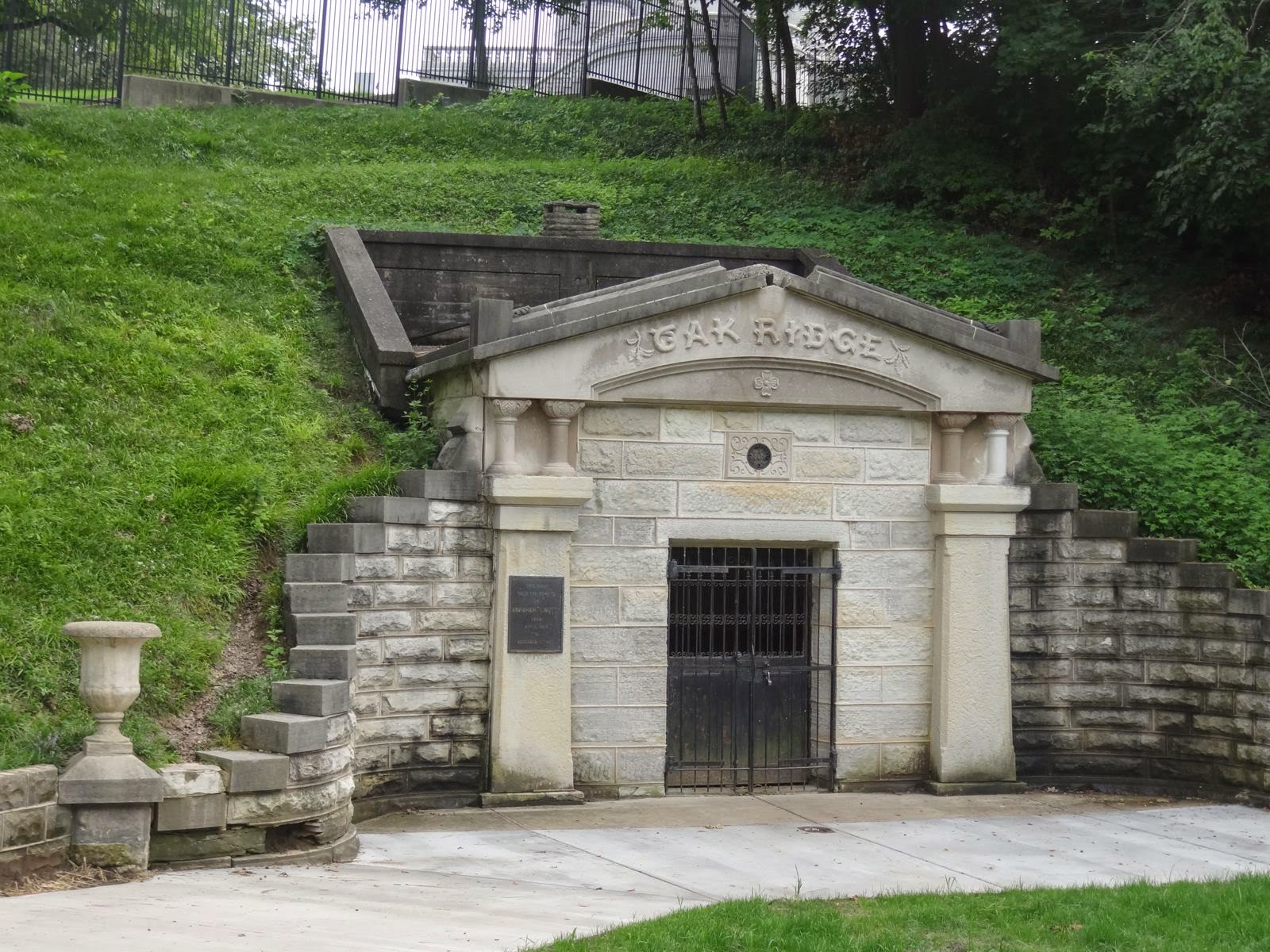 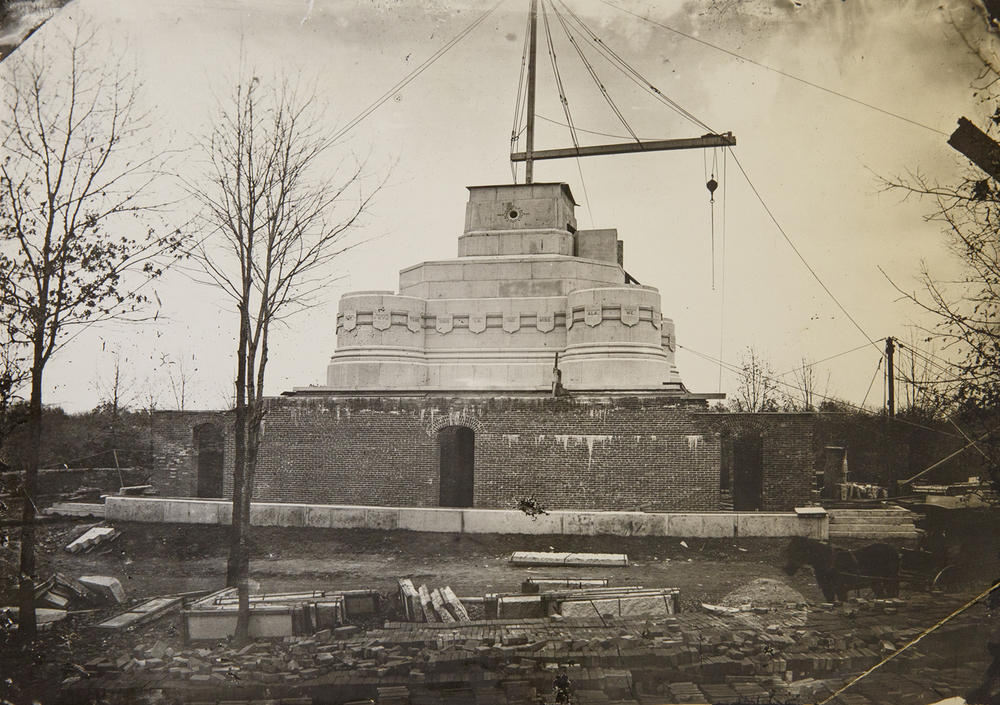 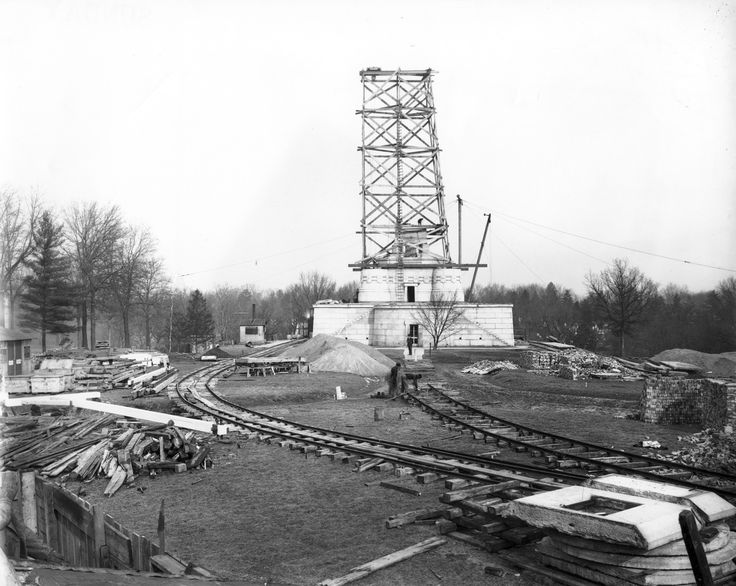 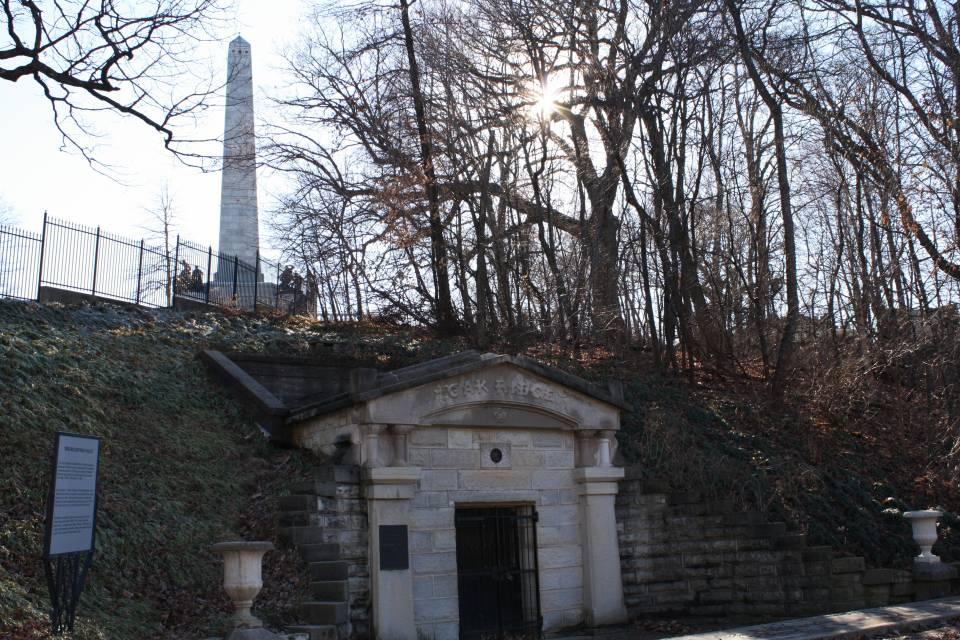 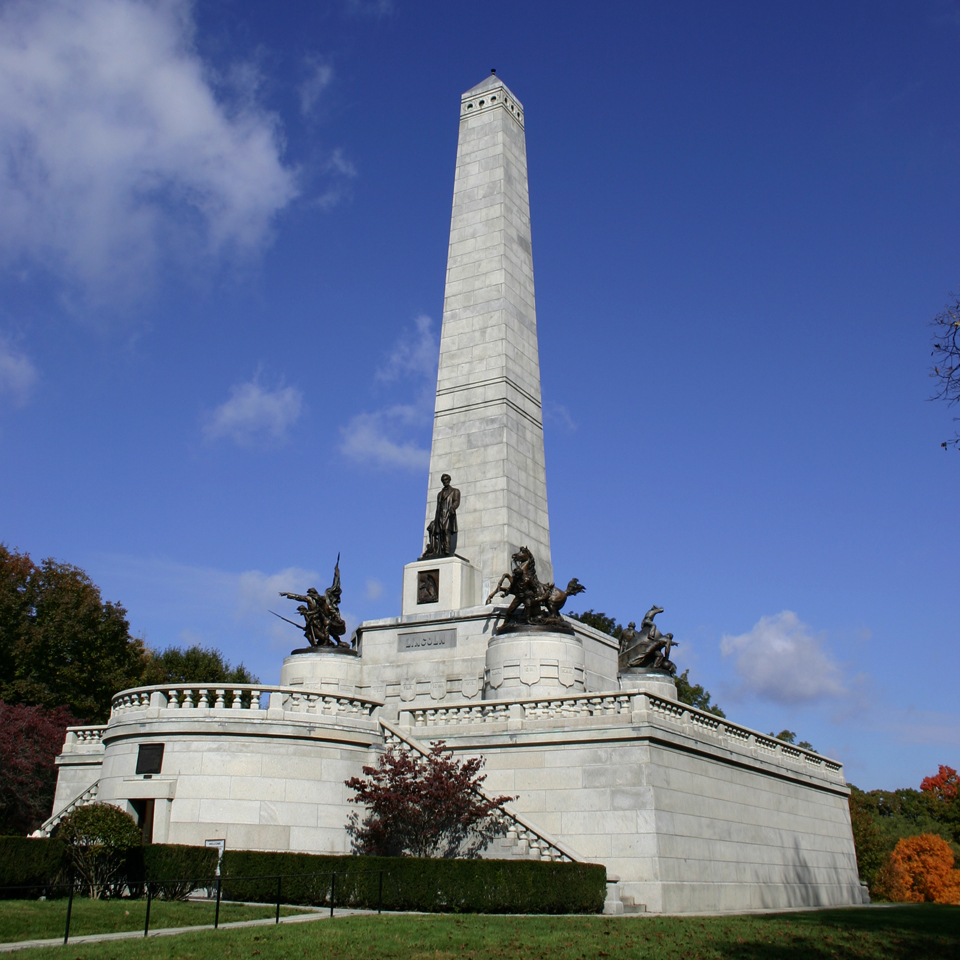 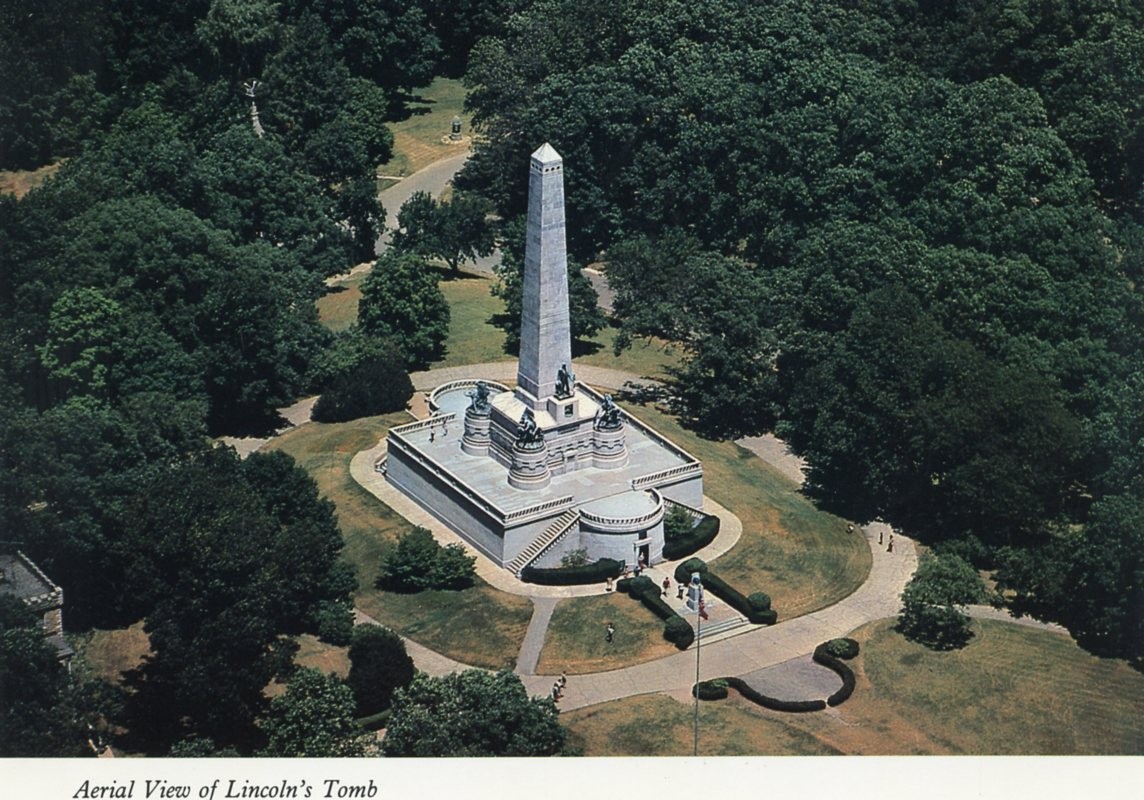 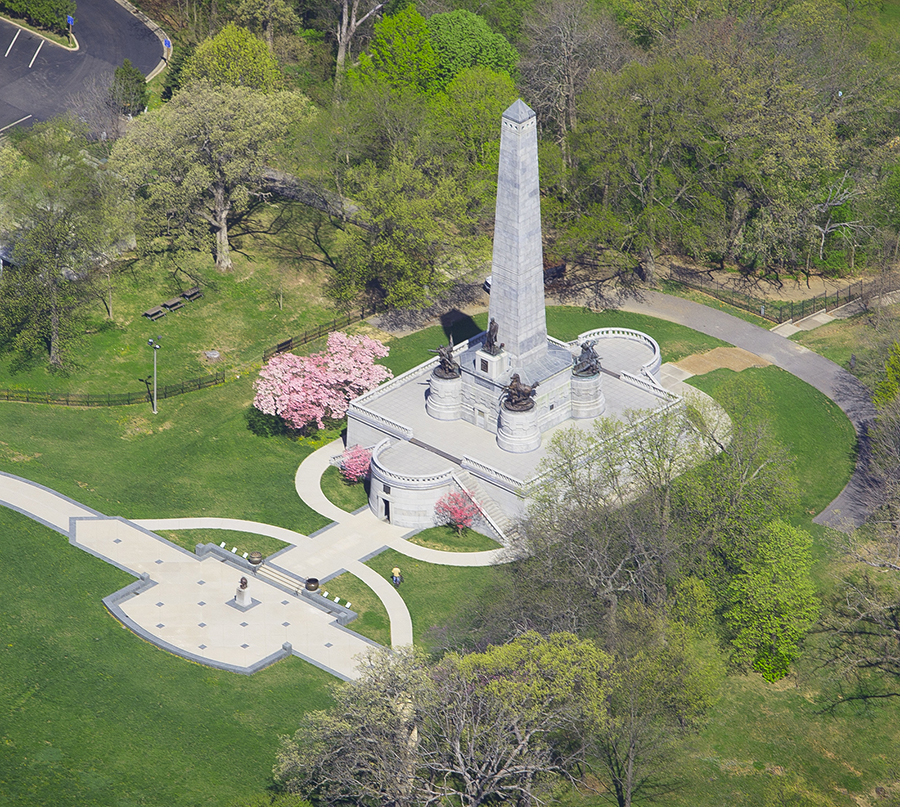 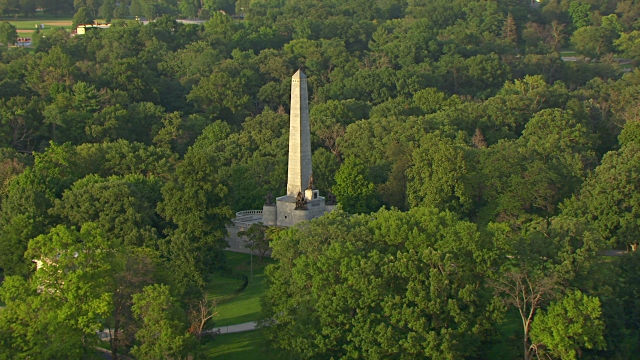 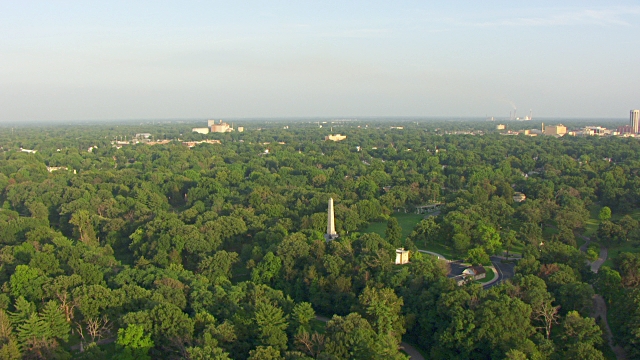 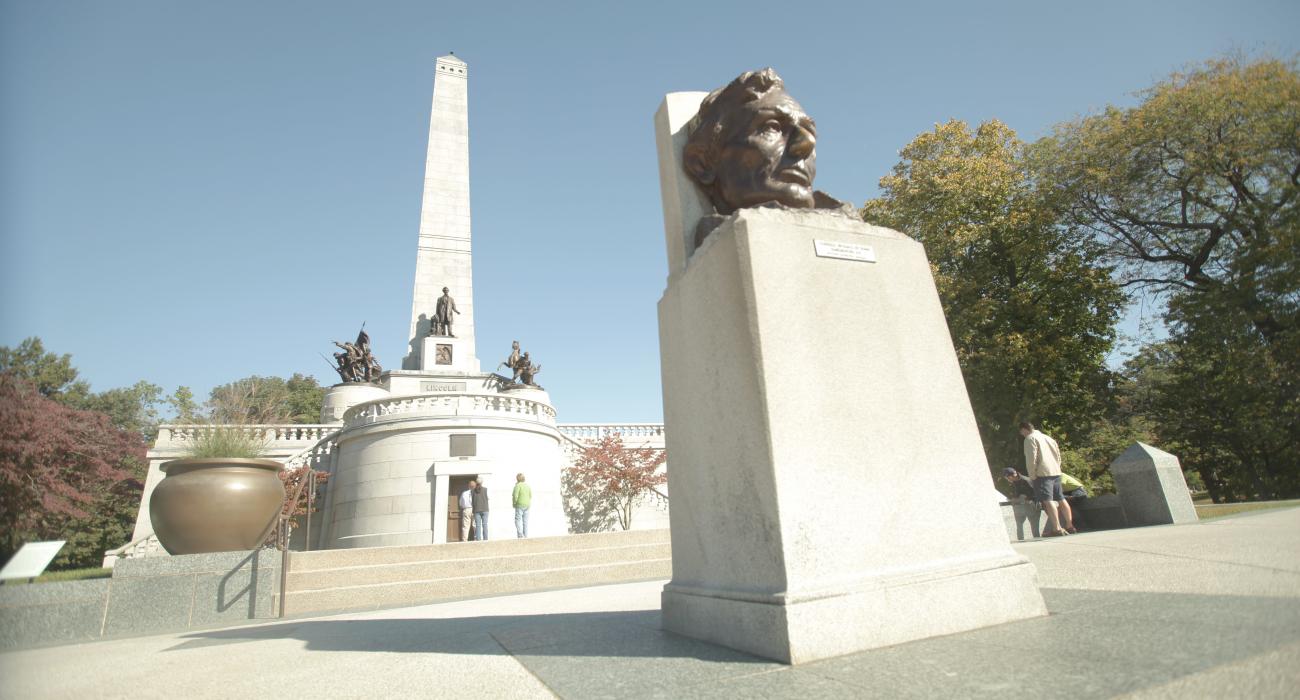 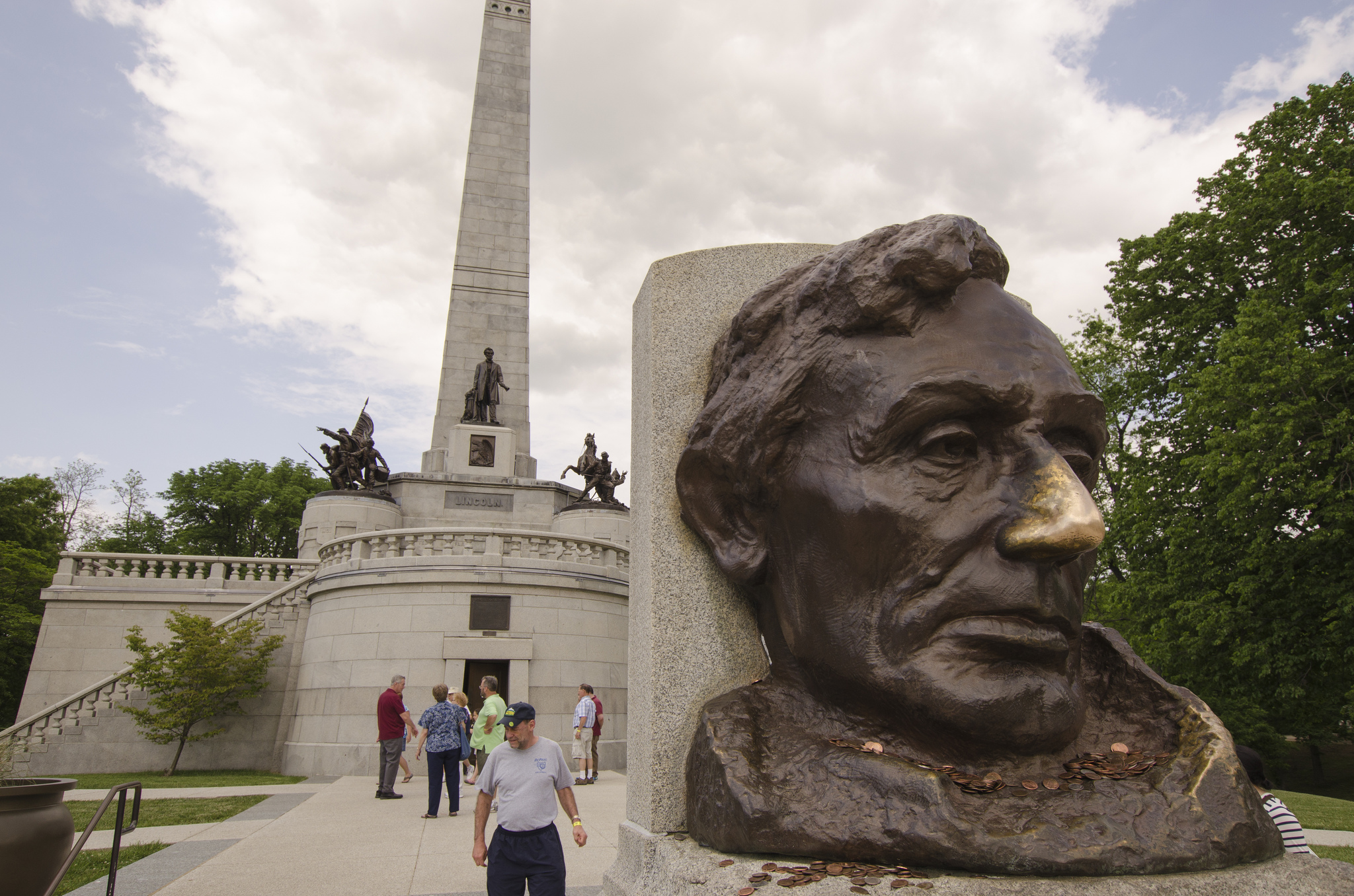 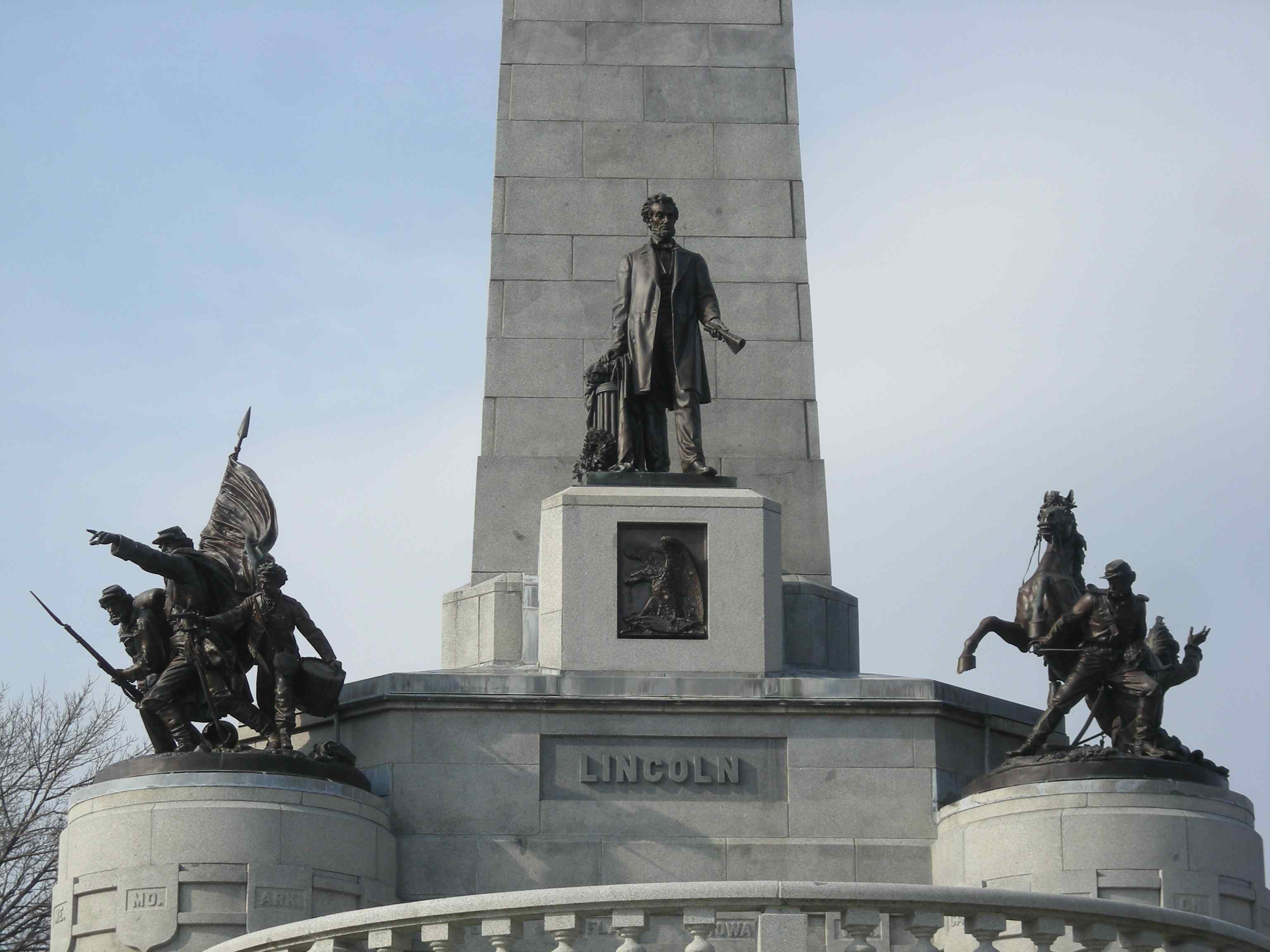 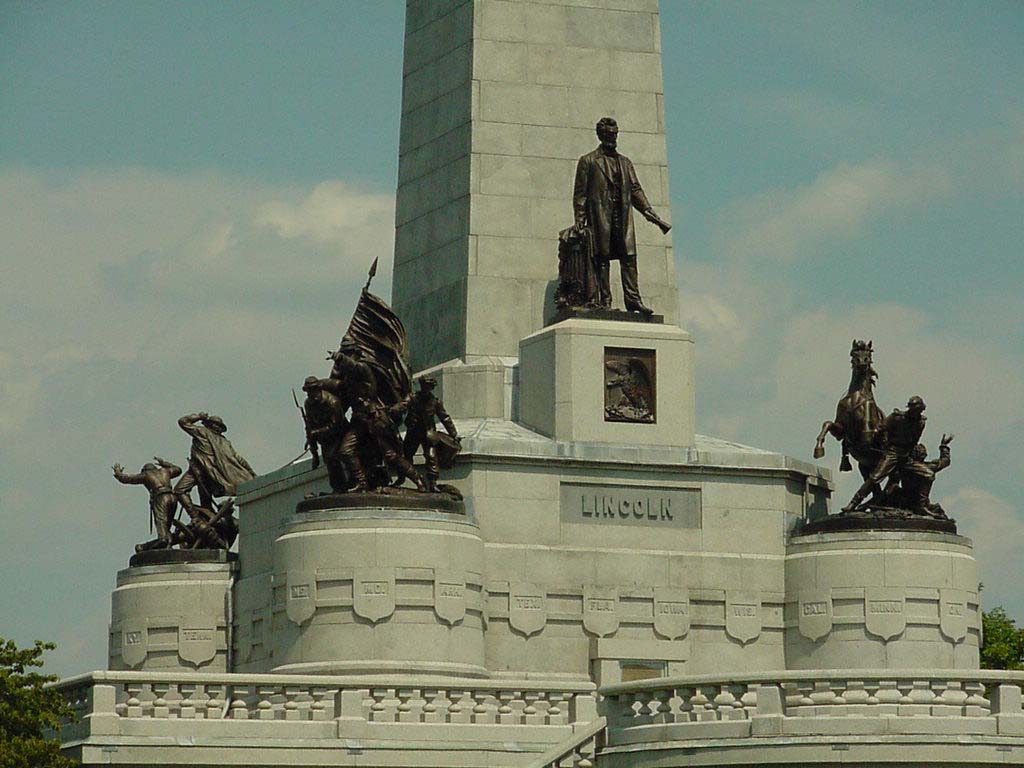 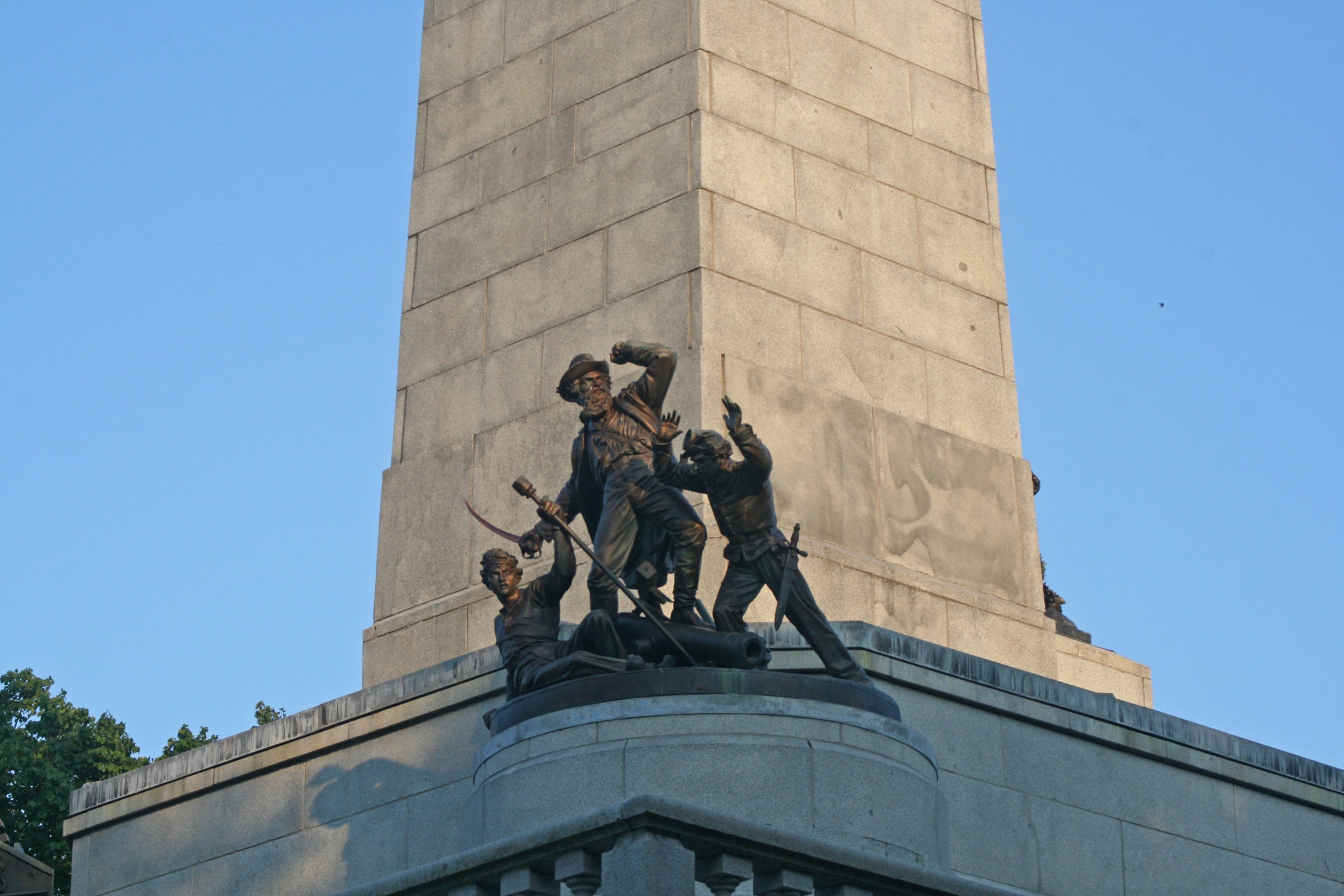 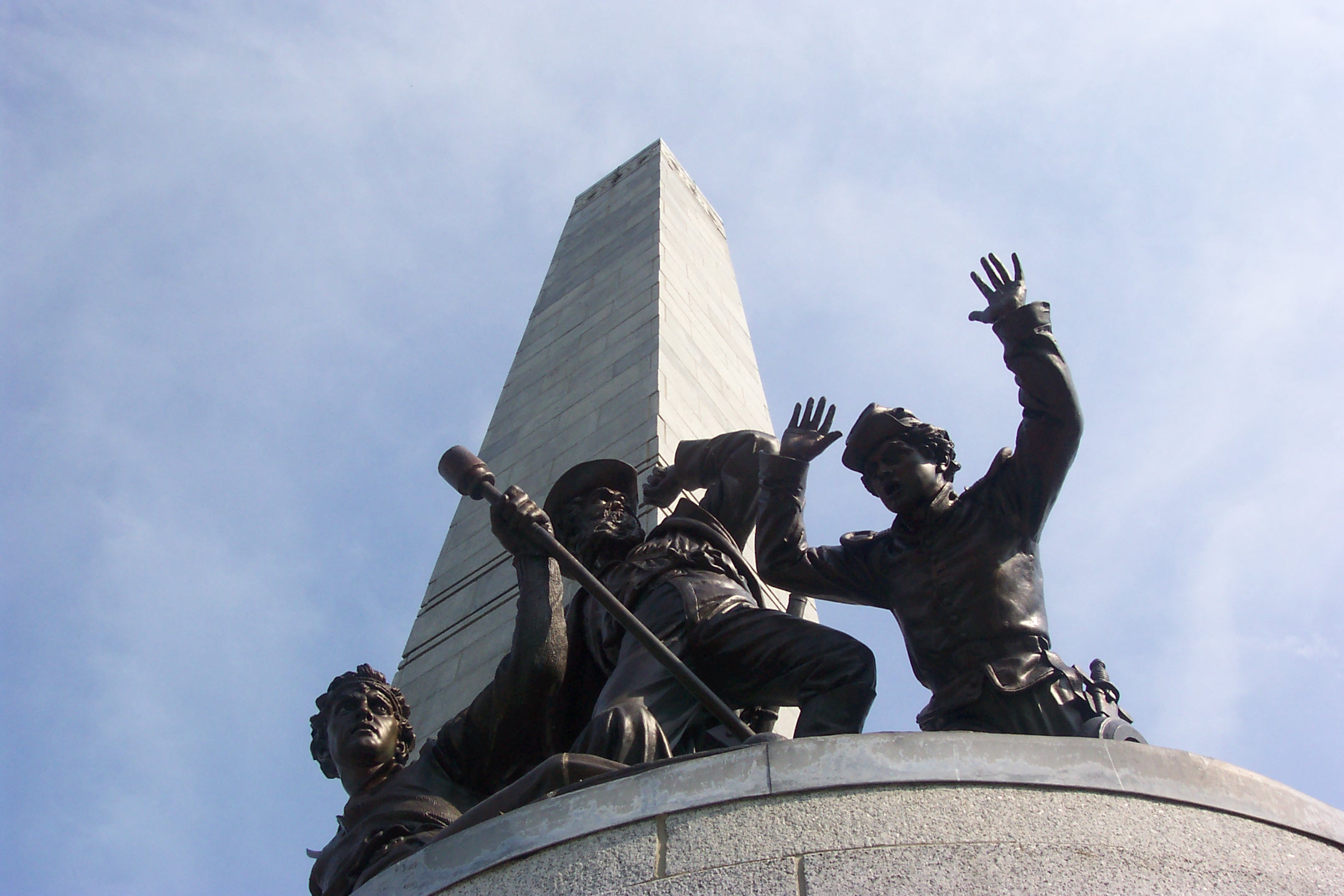 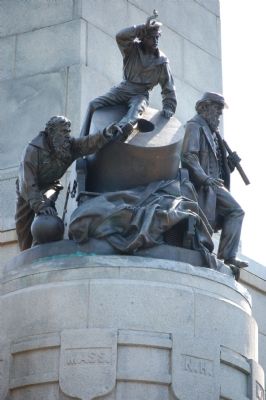 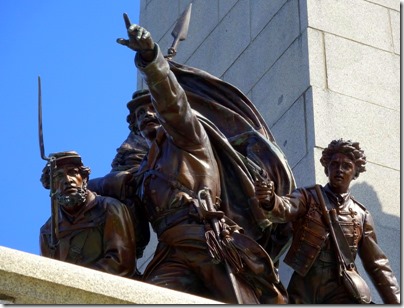 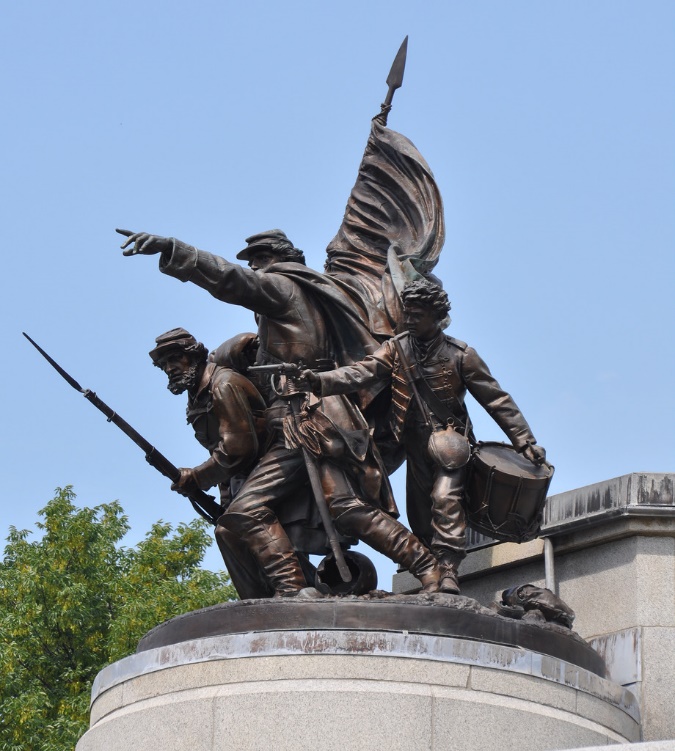 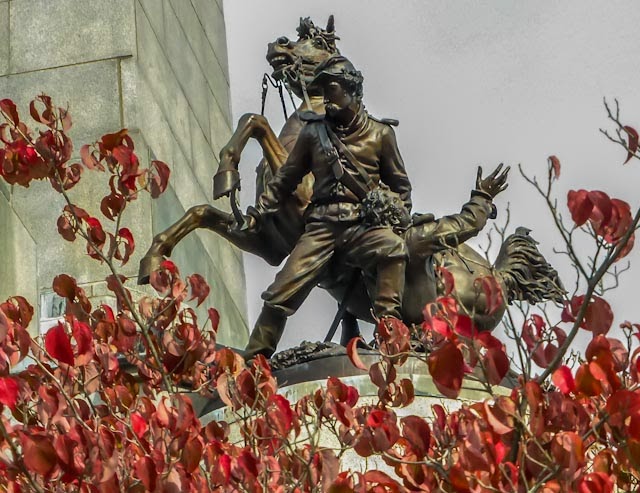 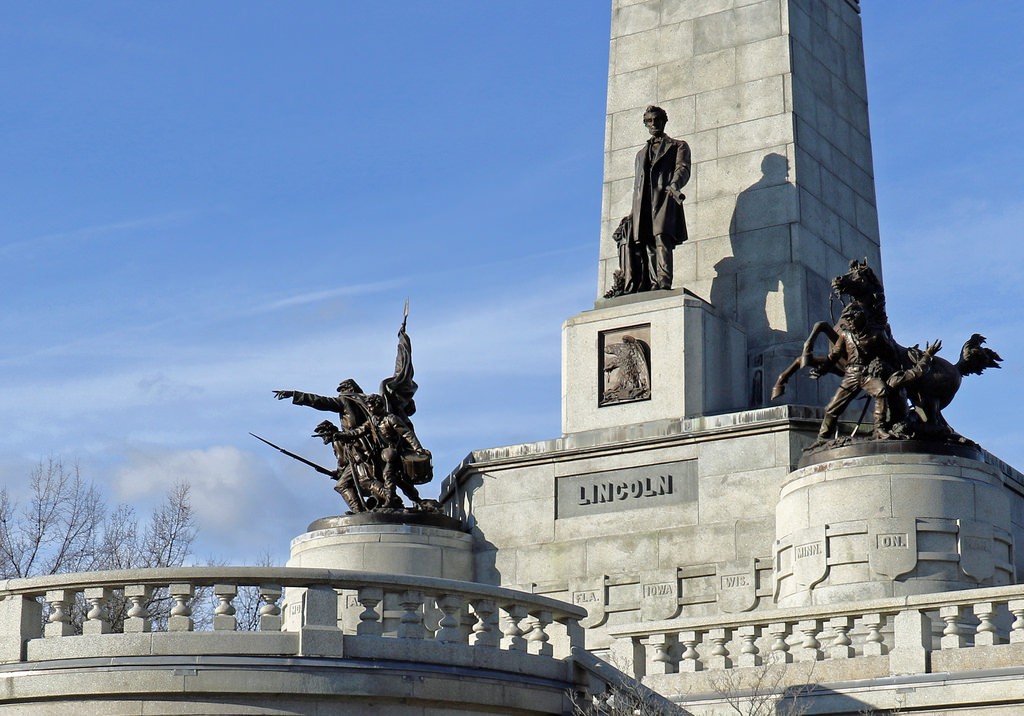 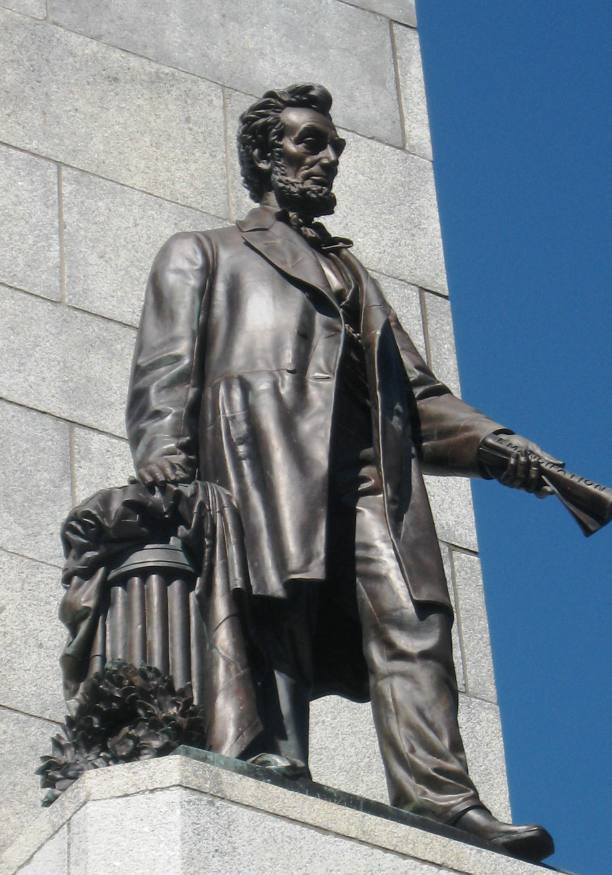 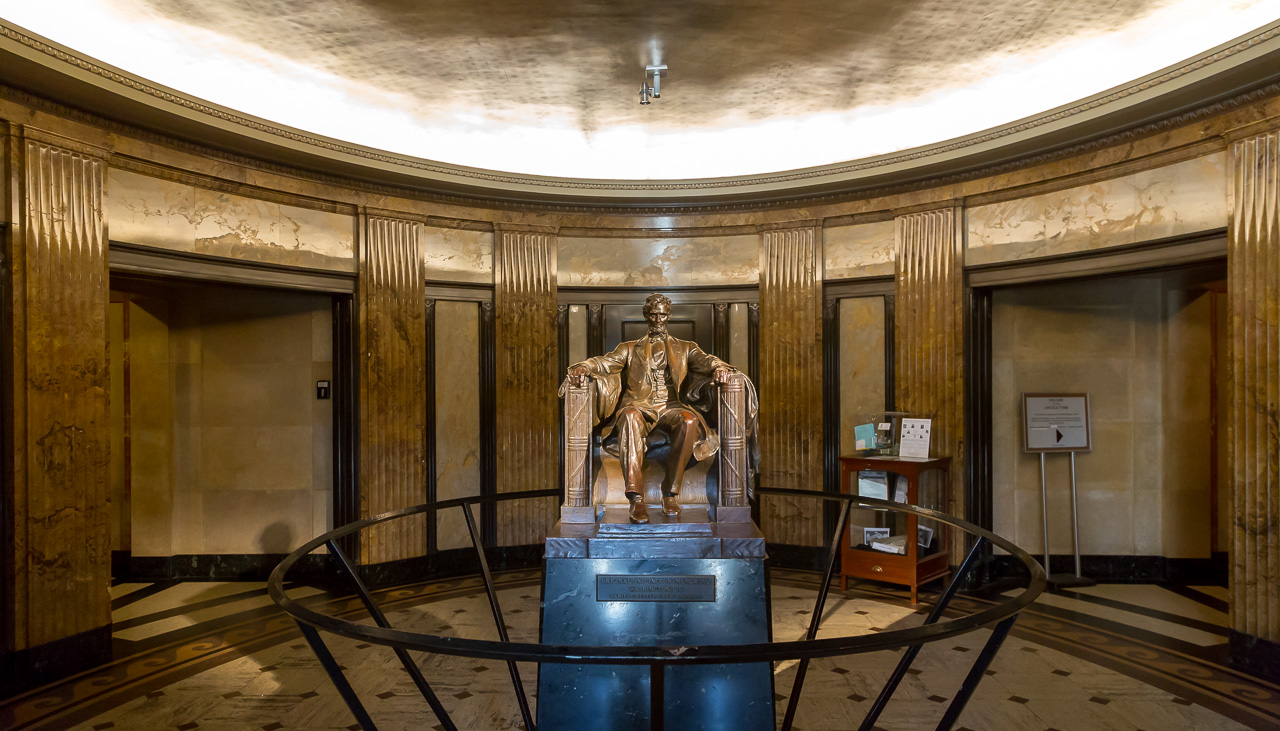 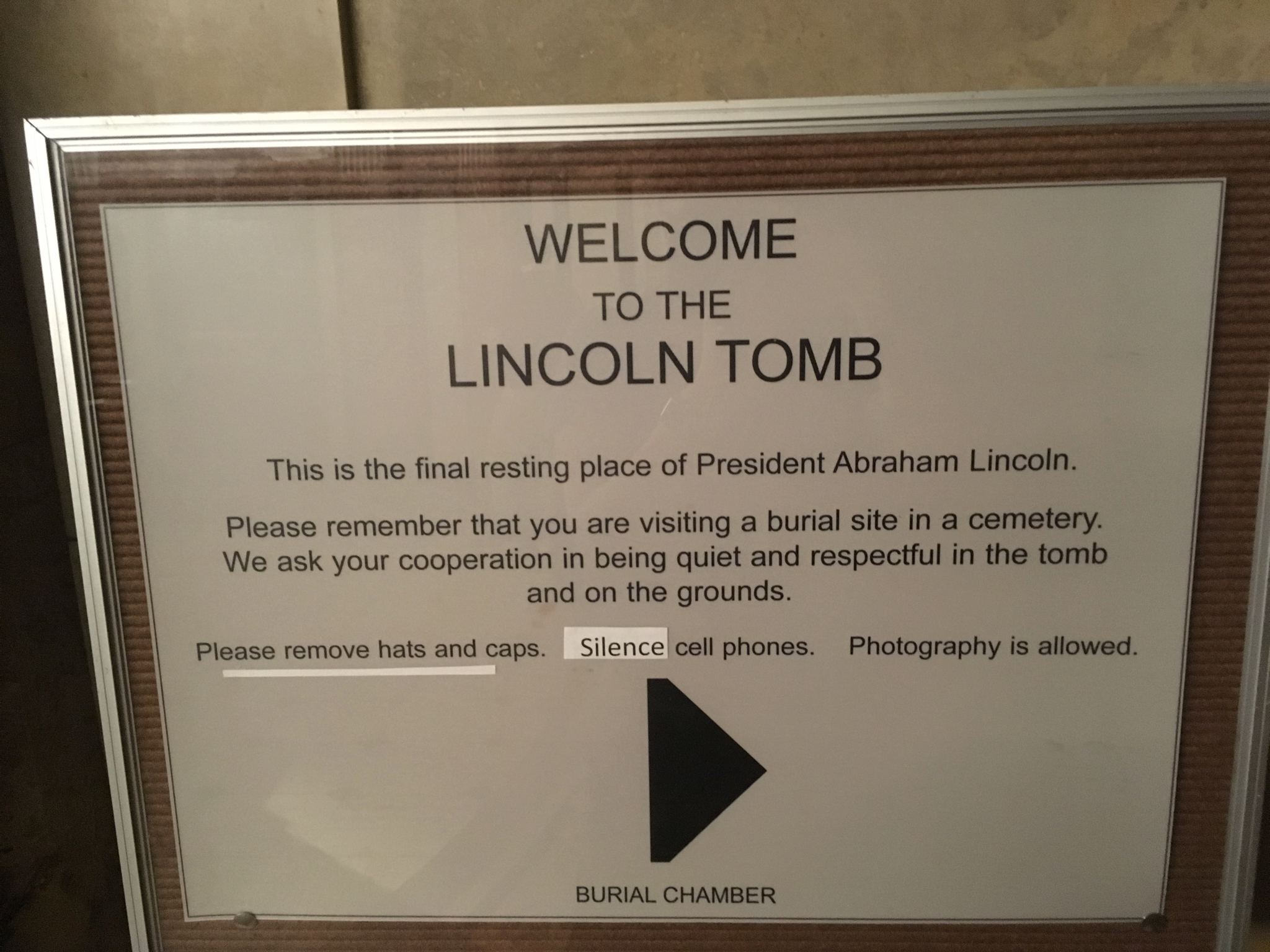 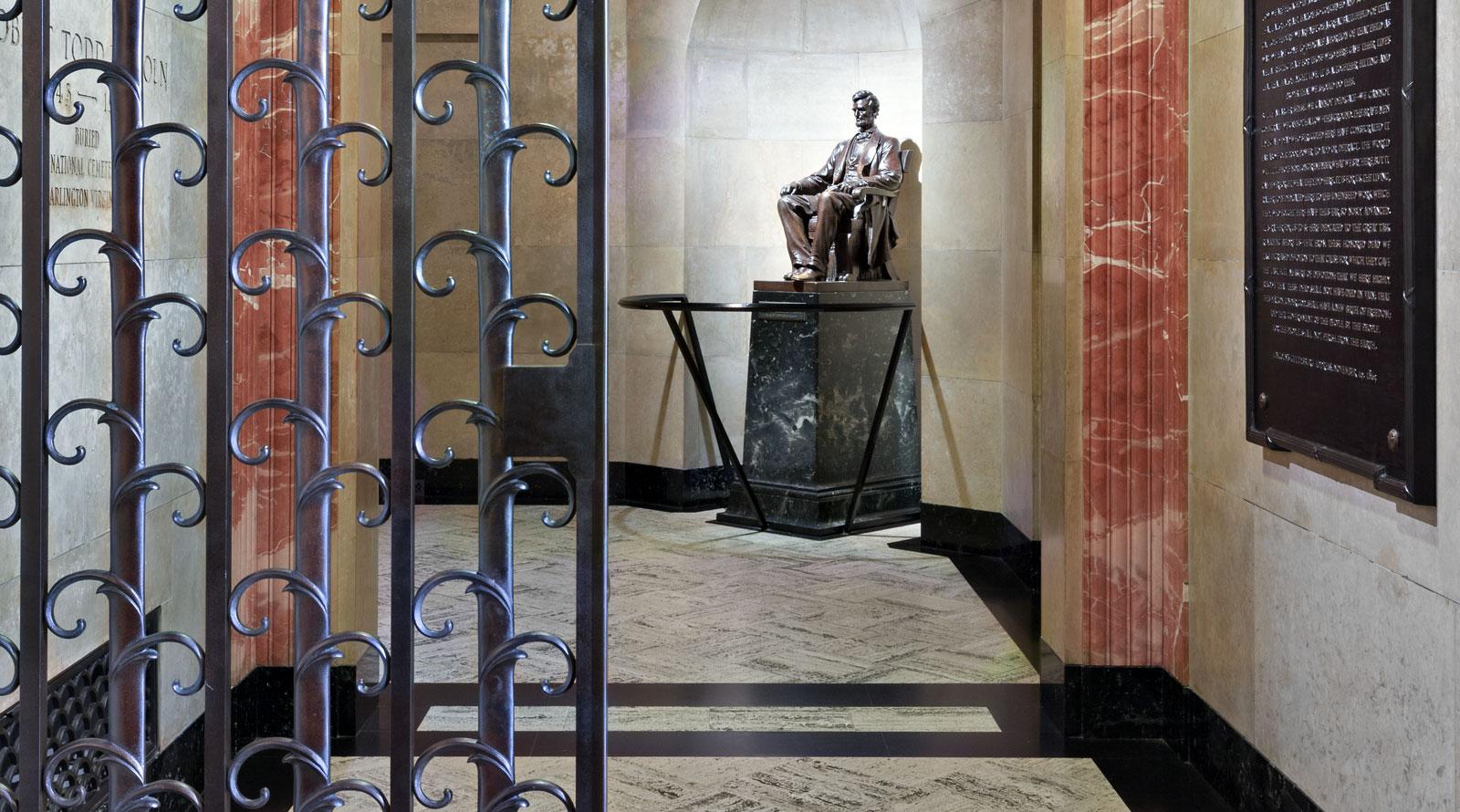 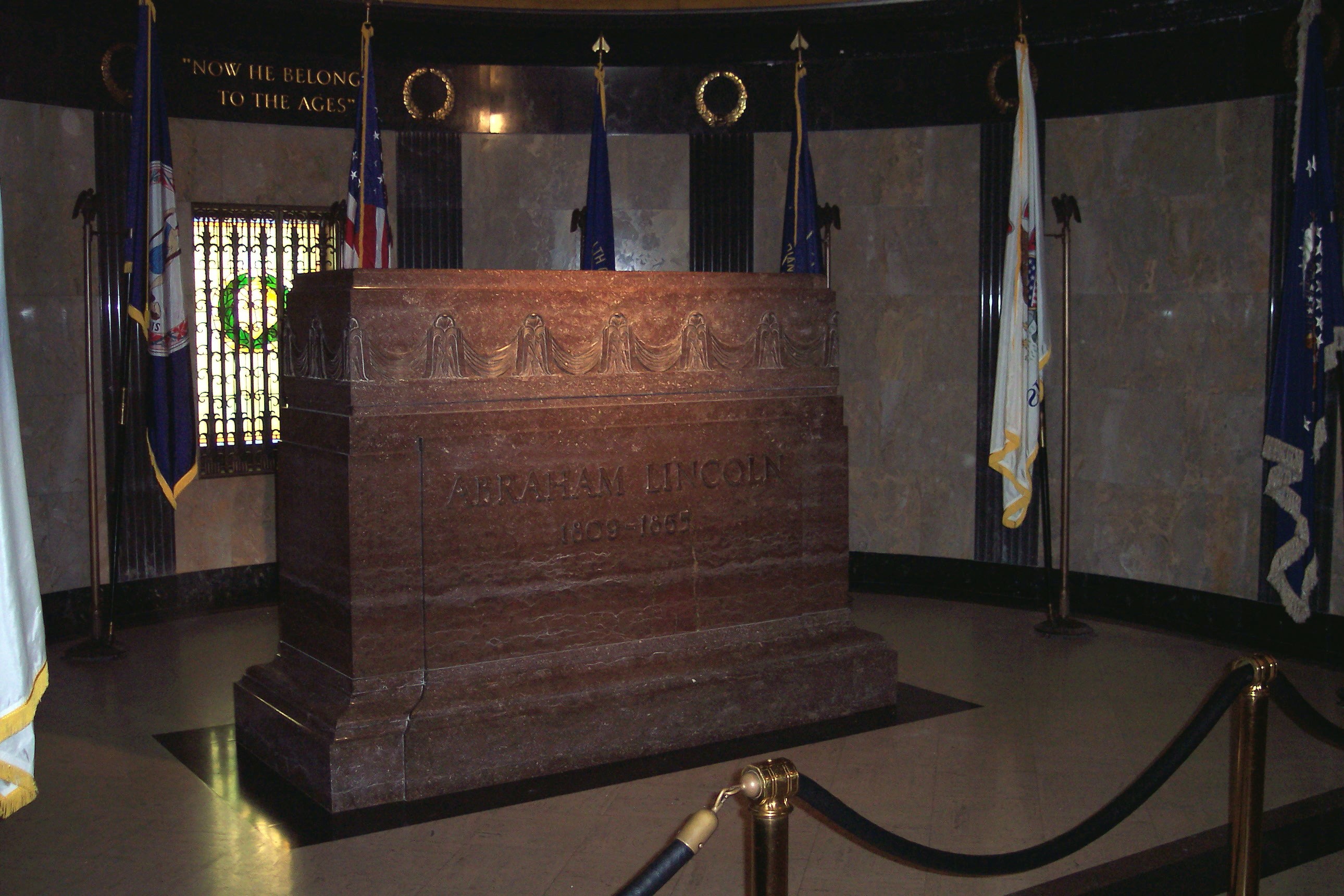 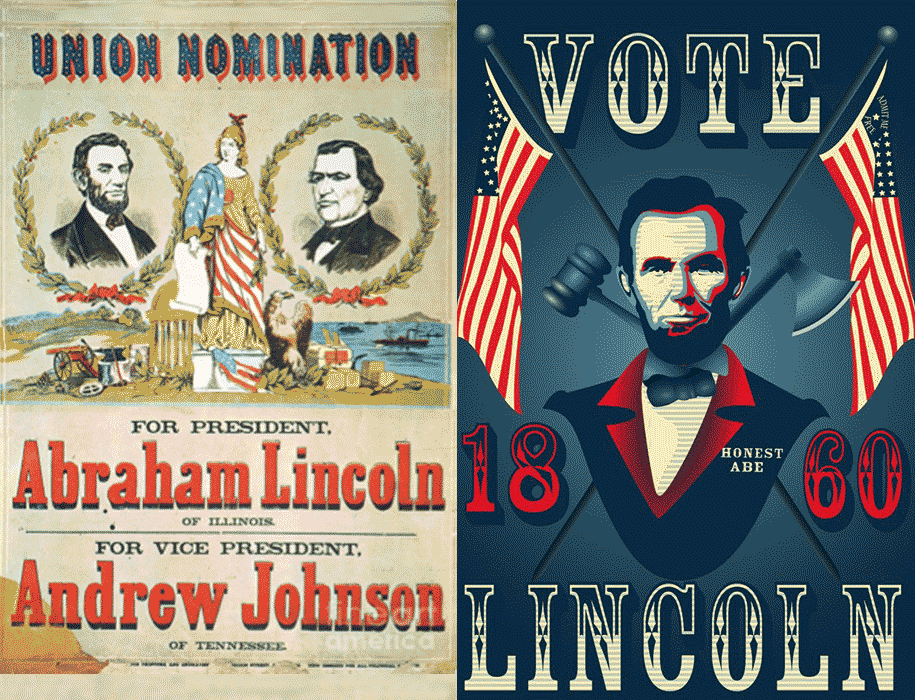 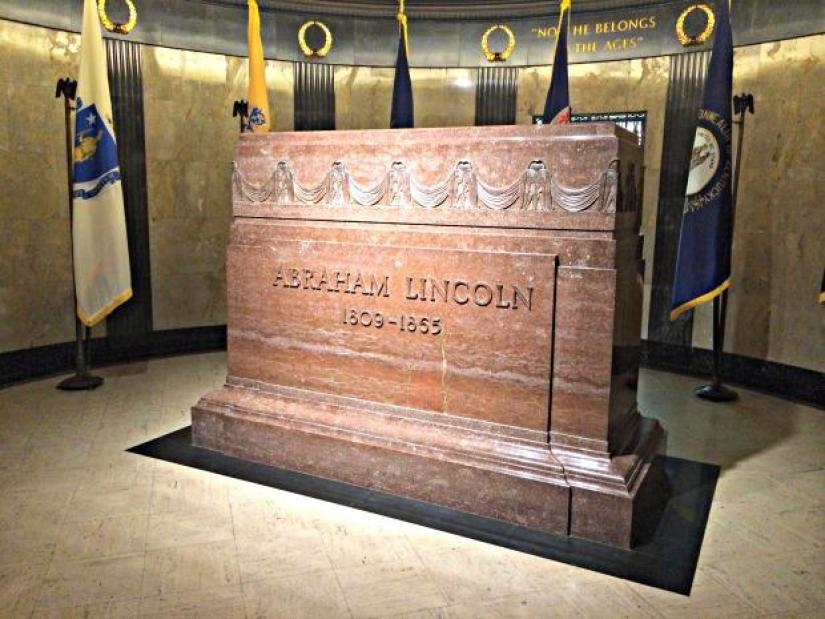 17. Andrew Johnson (1865-1869)
“I have been almost overwhelmed by the announcement of the sad event [Lincoln's assassination] which has so recently occurred.      I feel incompetent to perform duties so important and responsible as those which have been so unexpectedly thrown upon me.”
"If I am shot at, I want no man to be in the way of the bullet."
“Let us look forward to the time when we can take the flag of our country and nail it below the Cross, and there let it wave as it waved in the olden times, and let us gather around it and inscribed for our motto: 'Liberty and Union, one and inseparable, now and forever,' and exclaim, 'Christ first, our country next!'”
“The life of a republic lies certainly in the energy, virtue, and intelligence of its citizens.”
Do you have faith? Have it to yourself before God. Happy is he who does not condemn himself in what he approves. But he who doubts is condemned if he eats, because he does not eat from faith; for whatever is not from faith is sin.  — Romans 14:22-23
"My right side is paralyzed. I need no doctor. I can overcome my own troubles."
And He said to me, "My grace is sufficient for you, for My strength is made perfect in weakness." Therefore most gladly I will rather boast in my infirmities, that the power of Christ may rest upon me.  — 2nd Corinthians 12:9
“There are some who lack confidence in the integrity and capacity of the people to govern themselves. To all who entertain such fears     I will most respectfully say that I entertain none . . . If man is not capable, and is not to be trusted with the government of himself, is he to be trusted with the government of others . . . Who, then, will govern? The answer must be, Man for we have no angels in the shape of men, as yet, who are willing to take charge of our political affairs.”
“It is our sacred duty to transmit unimpaired to our posterity the blessings of liberty which were bequeathed to us by the founders of the Republic.”
“Tyranny and despotism can be exercised by many, more rigorously, more vigorously, and more severely, than by one.”
If a ruler pays attention to lies, All his servants become wicked.  — Proverbs 29:12
"Slavery exists. It is black in the South, and white in the North."
"Let them impeach and be damned."
“I have performed my duty to my God, my country, and my family. I have nothing to fear in approaching death.      To me it is the mere shadow of God's protecting wing . . . Here I will rest in quiet and peace beyond the reach of calumny's poisoned shaft, the influence of envy and jealous enemies, where treason and traitors or State backsliders and hypocrites in church can                 have no peace.”
lies
schemers
phonies
"And then many will be offended, will betray one another, and will hate one another. Then many false prophets will rise up and deceive many. And because lawlessness will abound, the love of many will grow cold. But he who endures to the end shall      be saved." — Matthew 24:10-13
And let the peace of God rule in your hearts, to which also you were called in one body; and be thankful.  — Colossians 3:15
... and the peace of God, which surpasses all understanding, will guard your hearts and minds through Christ Jesus.  — Philippians 4:7
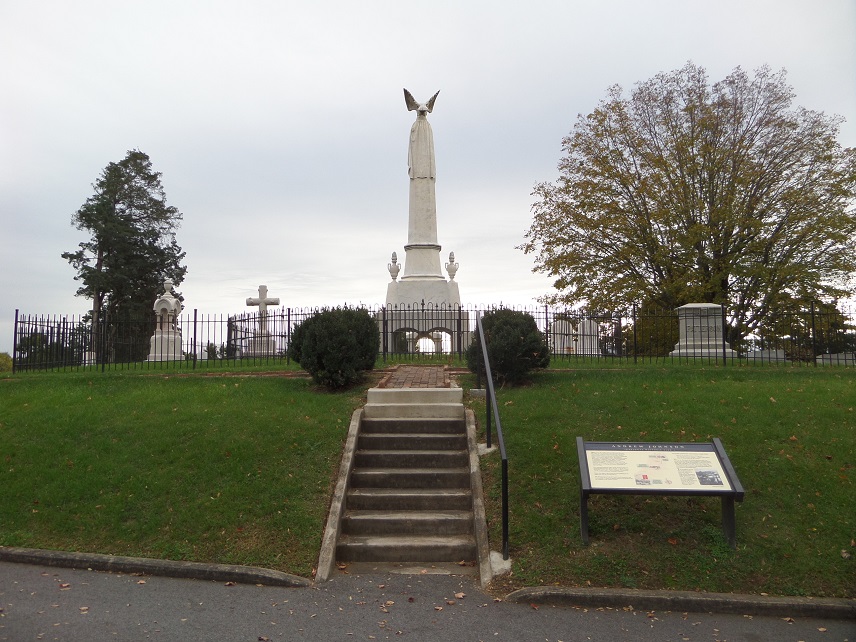 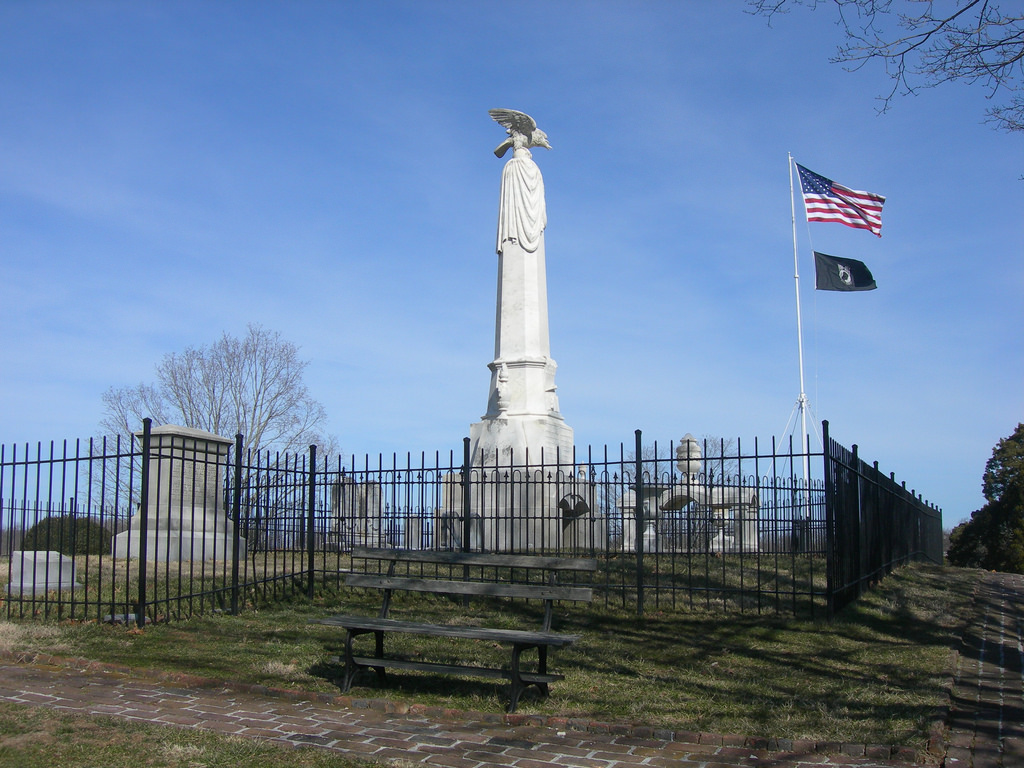 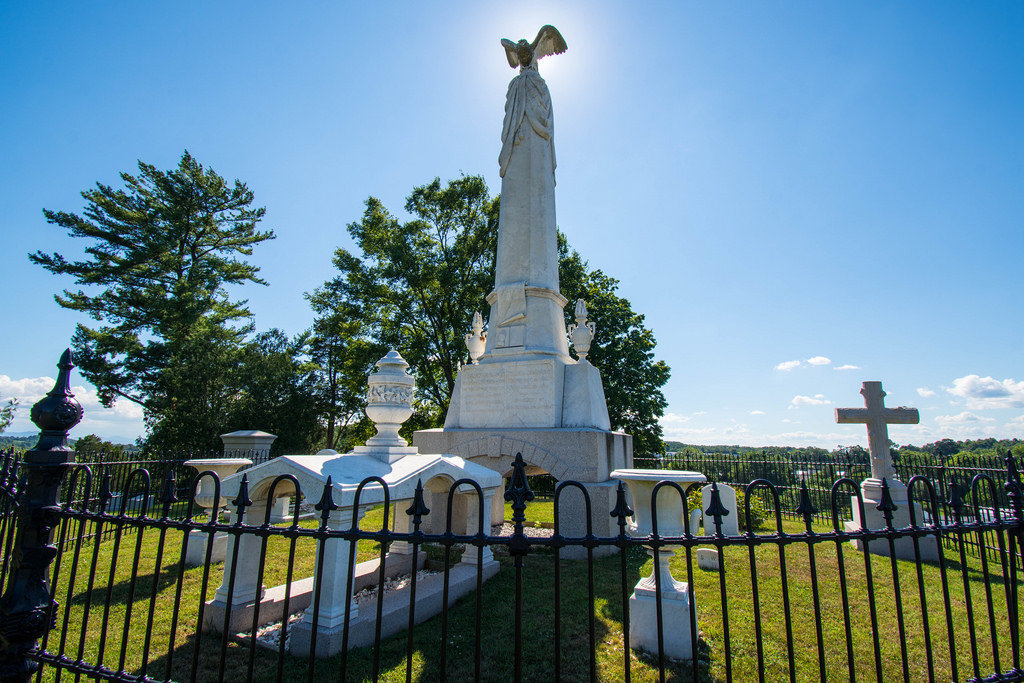 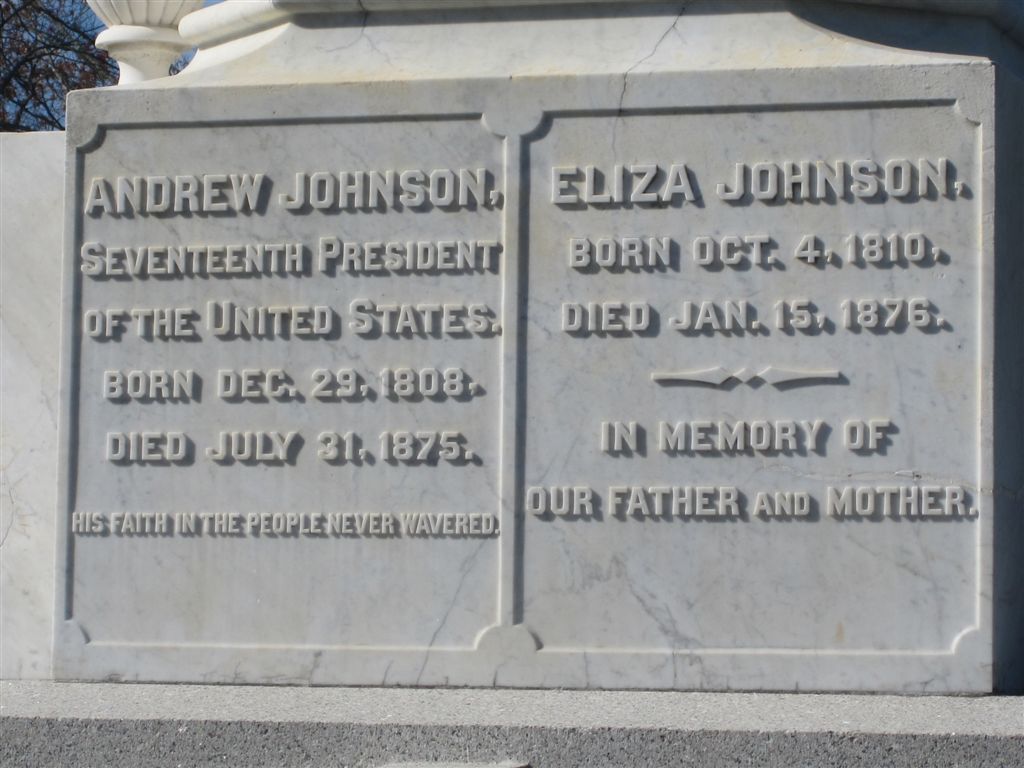 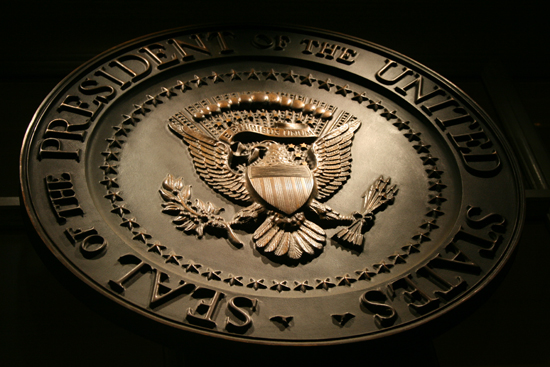 → Living one day at a time enhances endurance
→ Once recognized, one should flea habitual sinfulness
→ Sympathy for enemies increases godliness
→ Each of us is accountable to God for who we are
→ Laughter cuts the piercing pains of living
→ Sorrow deepens sober understanding
→ Only hearts open to God can reach higher truths 
→ Owning lifelong instruction bolsters elderly wisdom
→ When Christ comes first all else will follow
→ Tranquil lives call for common virtuous knowledge
→ Only men of noble character are able to lead
→ Ongoing slavery comes by those unjustly dominating
→ Peace through thankfulness draws one to the divine
Hearts deepen when God is made supreme
[Speaker Notes: Hearts deepen when God is made supreme.]
Please visit http://www.LoveFromGod.comto explore further
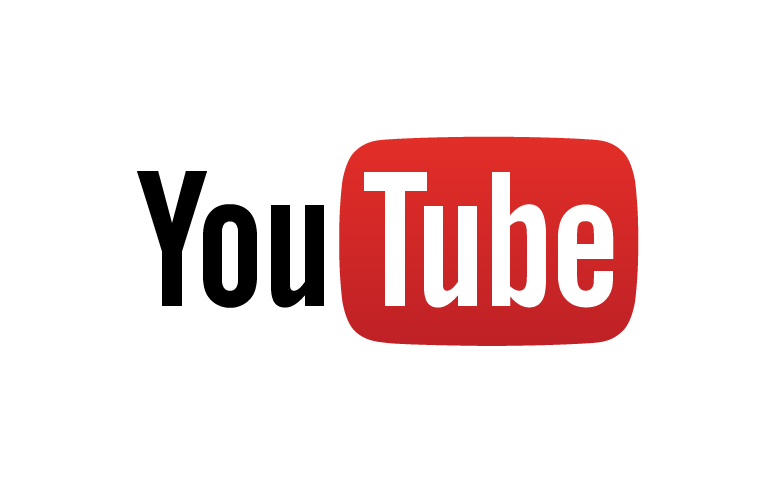 Ronald Bert Channel on
[Speaker Notes: Eternity never ends.]